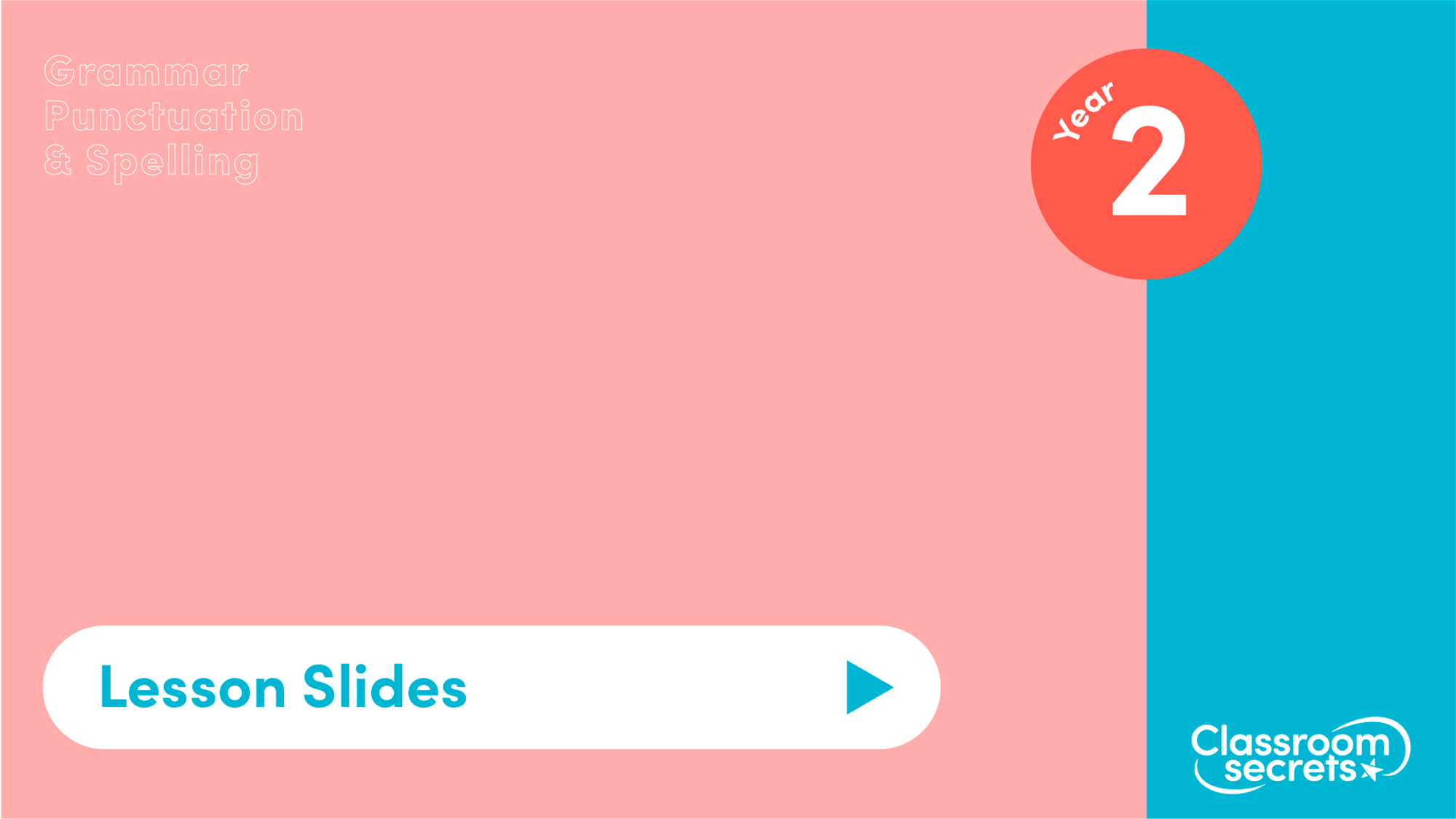 Suffixes
Compound Nouns
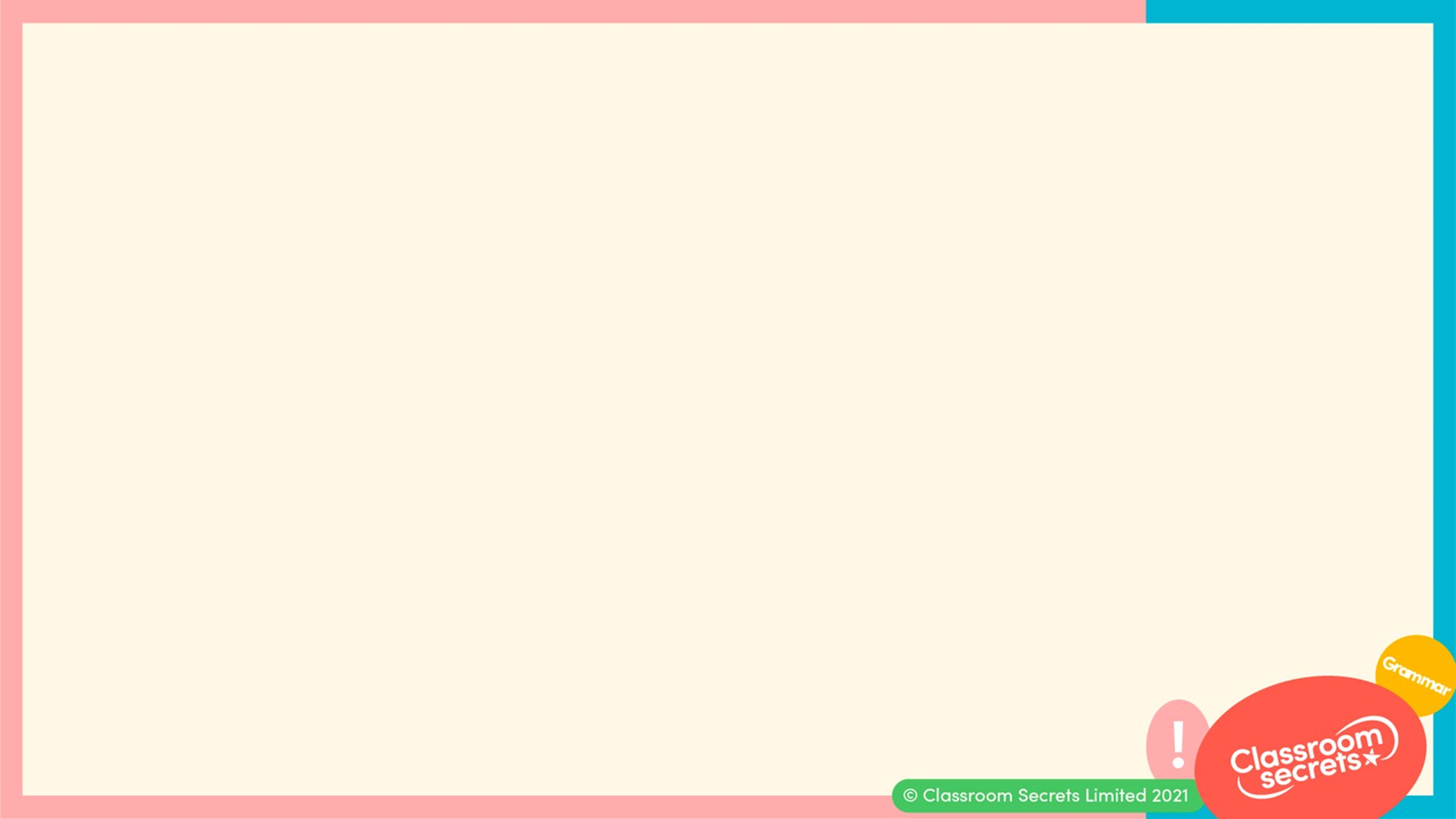 Key Information
A common noun is a naming word. It is the name of a type of person, animal, place or thing. For example: doctor, cat, school, book 

A proper noun is a specific name for a person, place or thing. It always starts with a capital letter. For example: John, Spain, Friday 

A compound noun is made by joining two words together. For example: ‘foot’ and ‘ball’ make ‘football’.
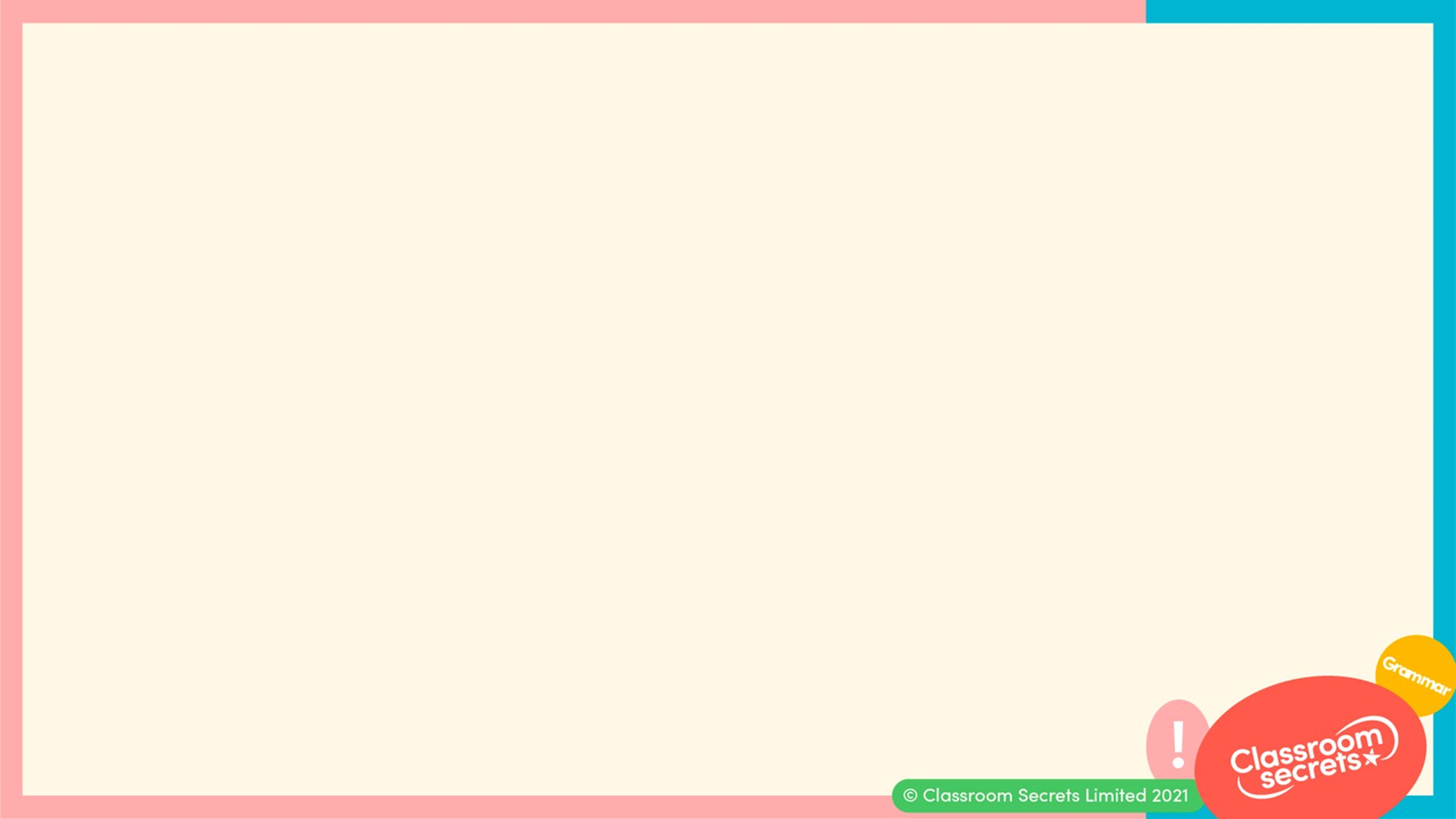 Let’s start with a question about recognising common nouns and proper nouns, which is linked to the new learning later in this lesson.
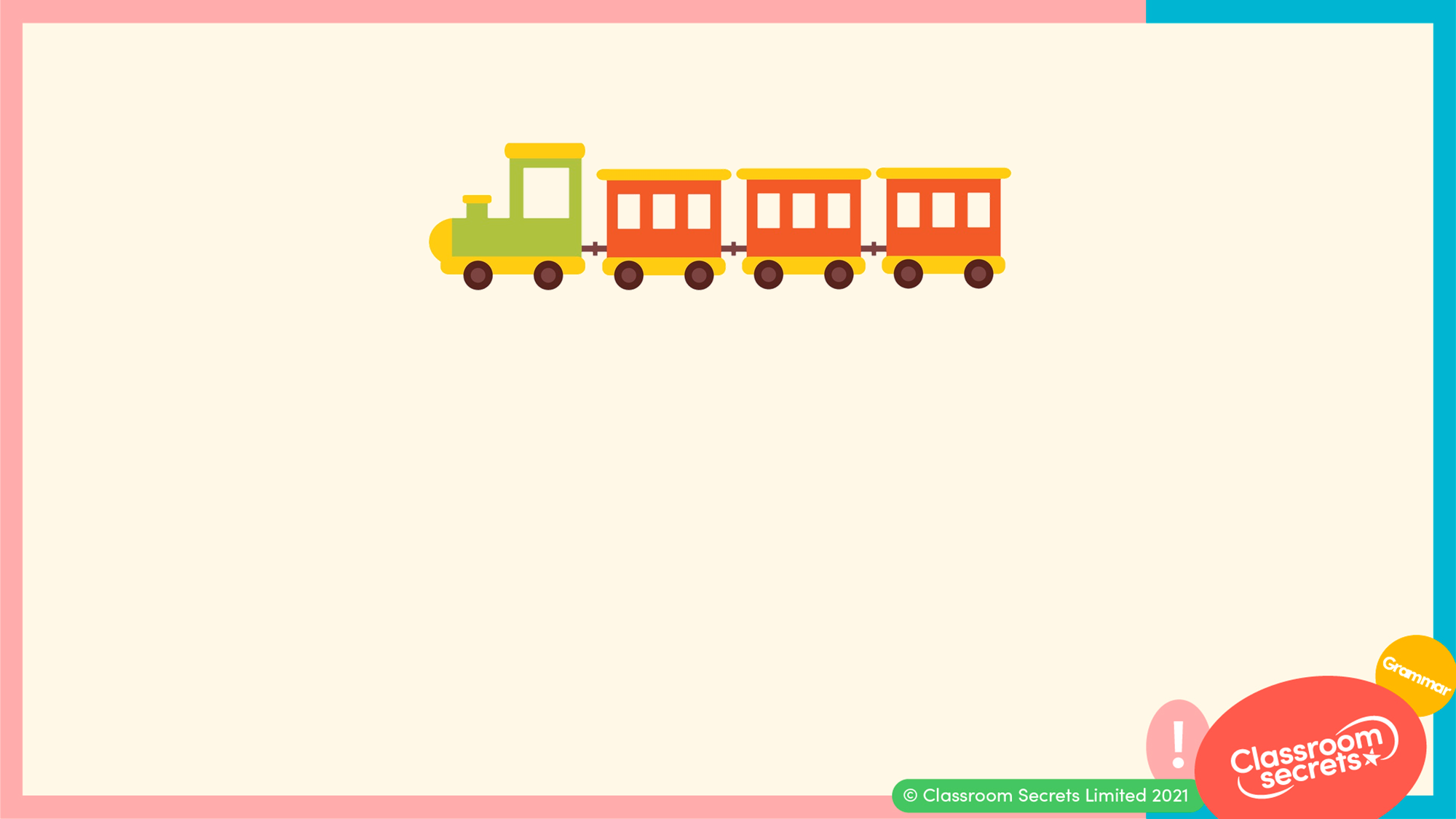 Underline any common nouns and circle any proper nouns in the sentence below.
The guard blew his whistle and then the train to London left the platform.
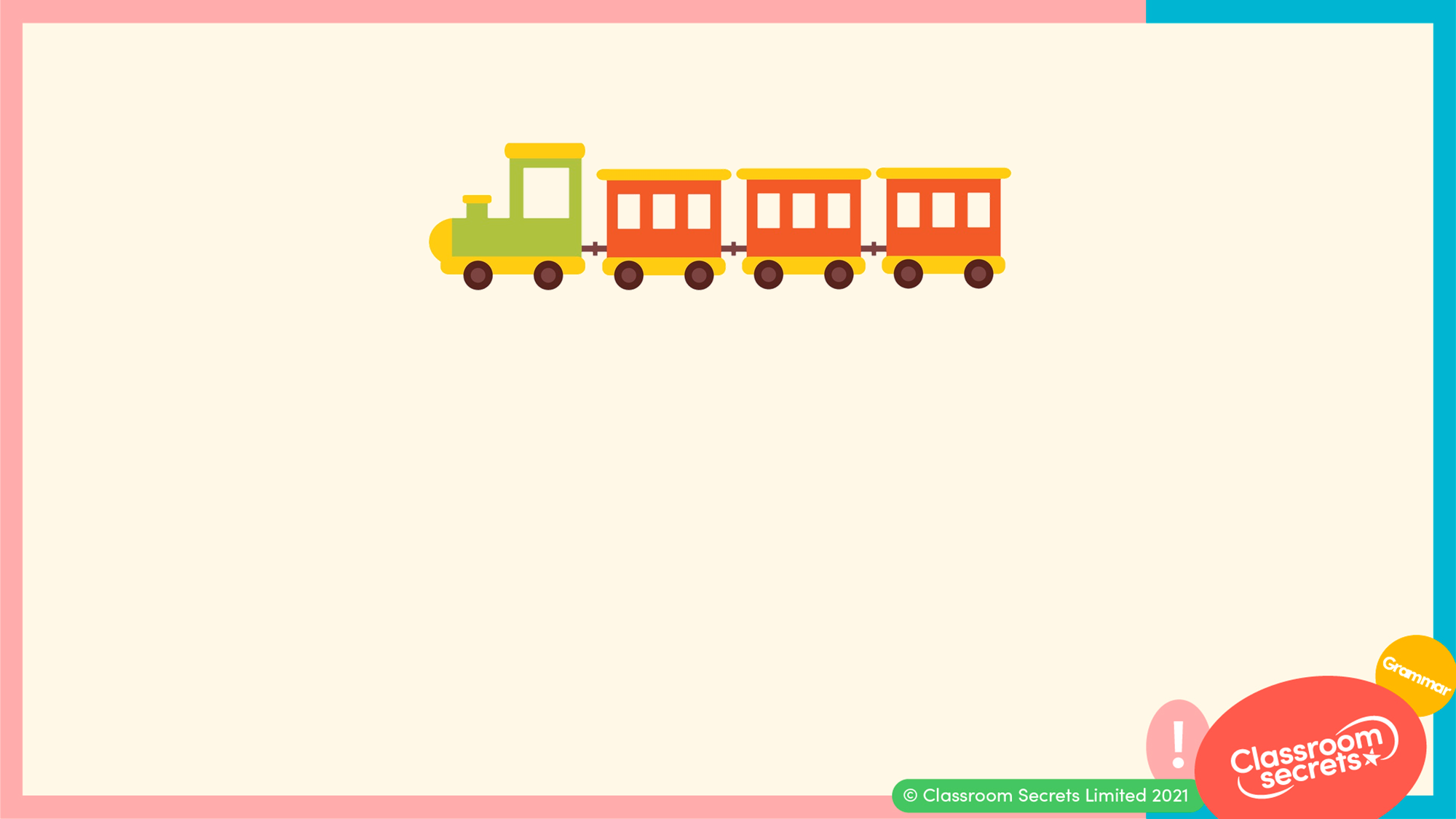 Underline any common nouns and circle any proper nouns in the sentence below.
The guard blew his whistle and then the train to London left the platform.
The common nouns are ‘guard’, ‘whistle’, ‘train’ and ‘platform’. The are the naming words for a person, place or thing. The proper noun is ‘London’. This is the specific name of a place.
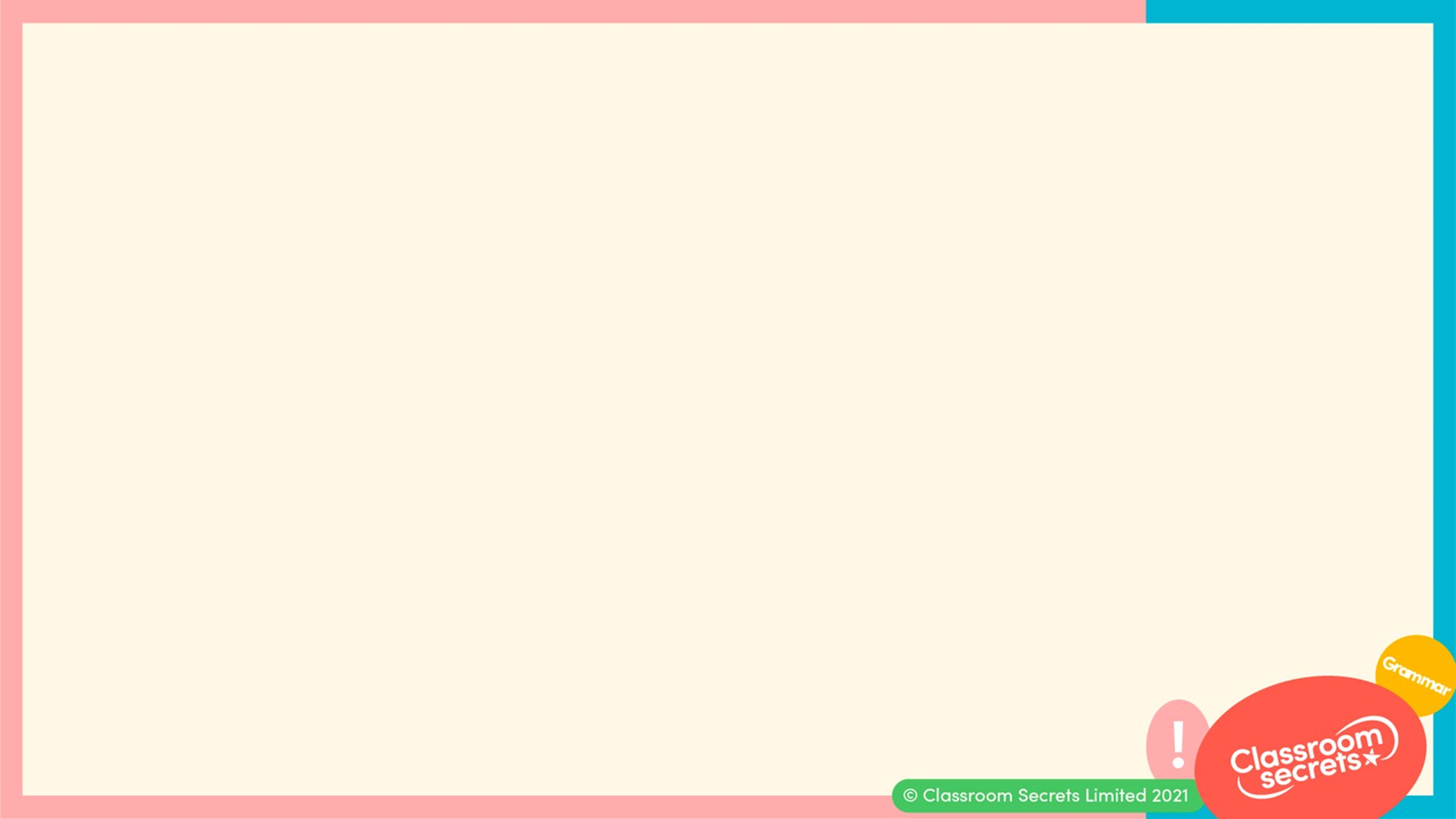 Now that we are ready to move on, we can learn about compound nouns.
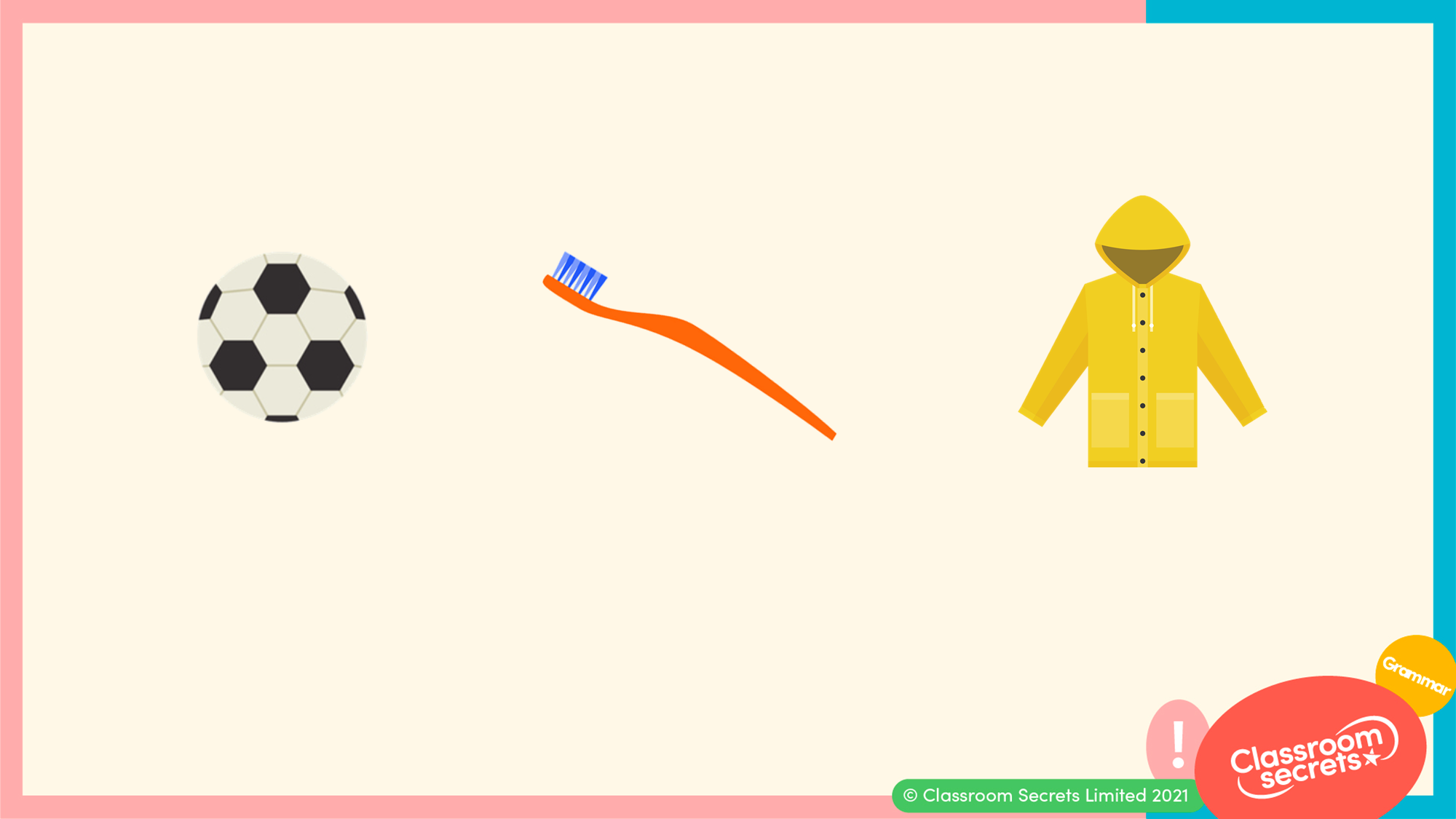 Compound nouns are made by joining two words together.
football
toothbrush
raincoat
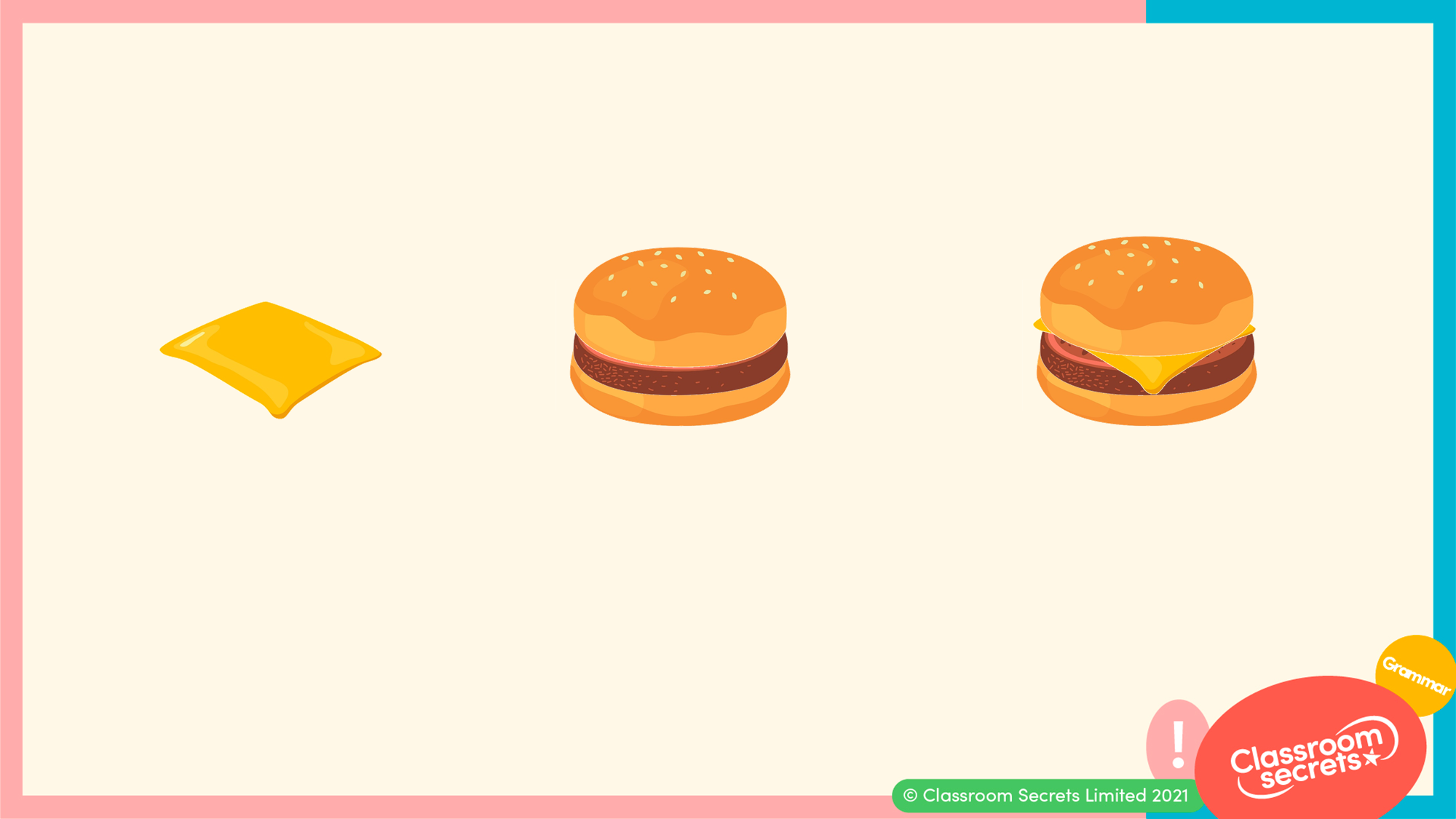 Sometimes, the meaning of the two individual words helps us to understand the meaning of the new compound noun.
+
=
cheese
burger
cheeseburger
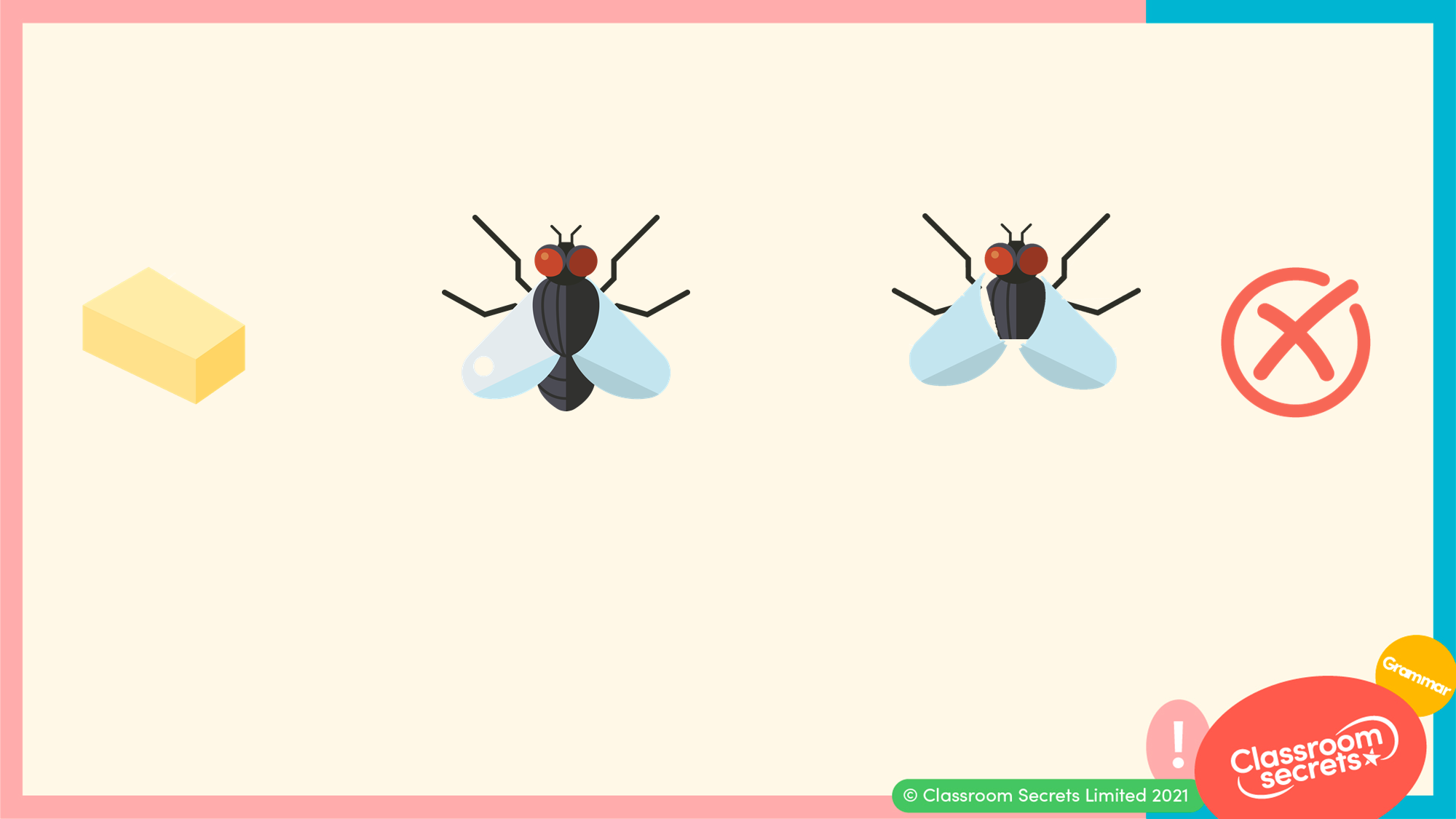 Sometimes, the two words are unrelated.
+
=
butter
fly
butterfly
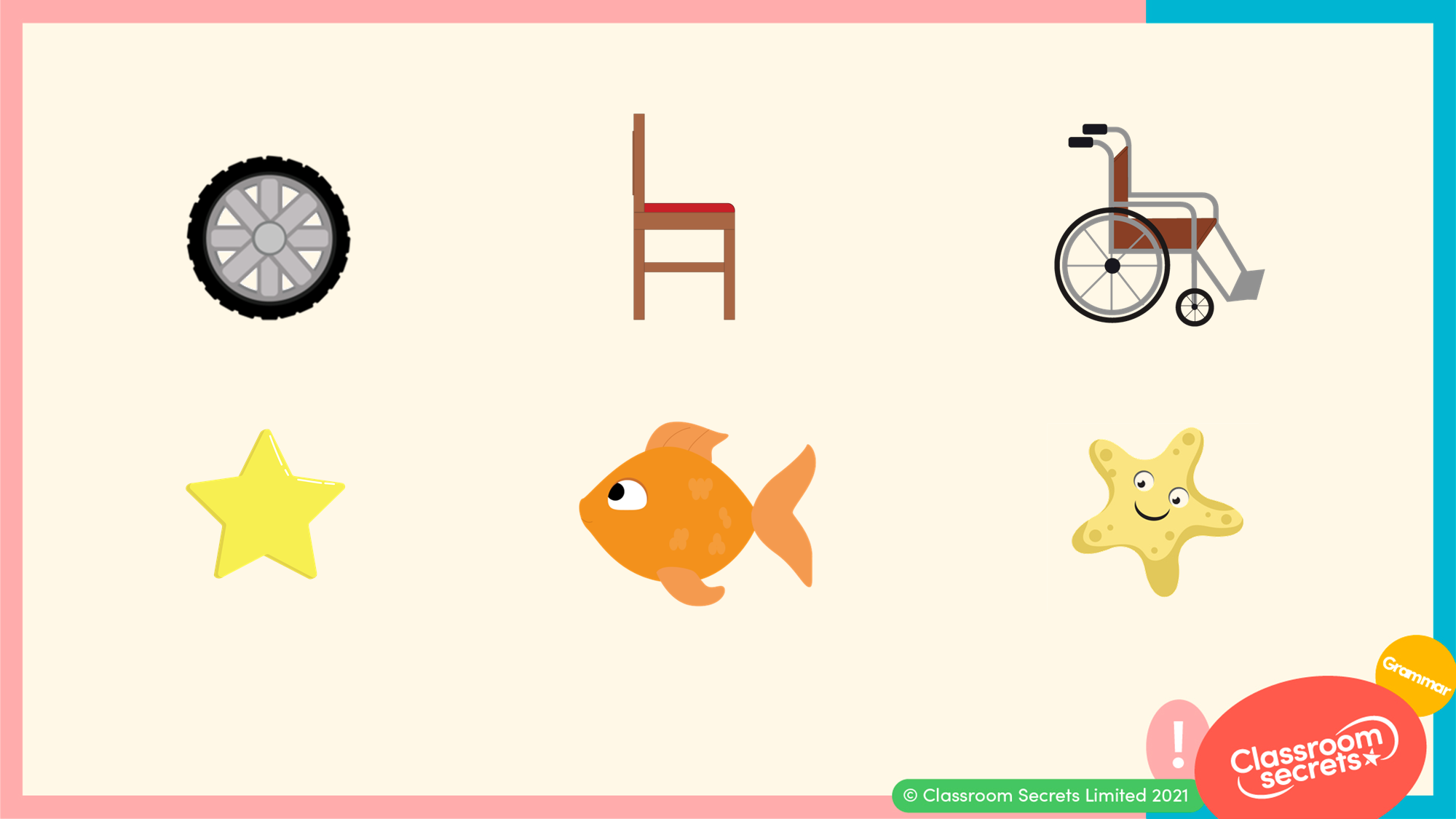 Often, it is two nouns that are joined together to make a compound noun.
+
=
wheel
chair
wheelchair
+
=
star
fish
starfish
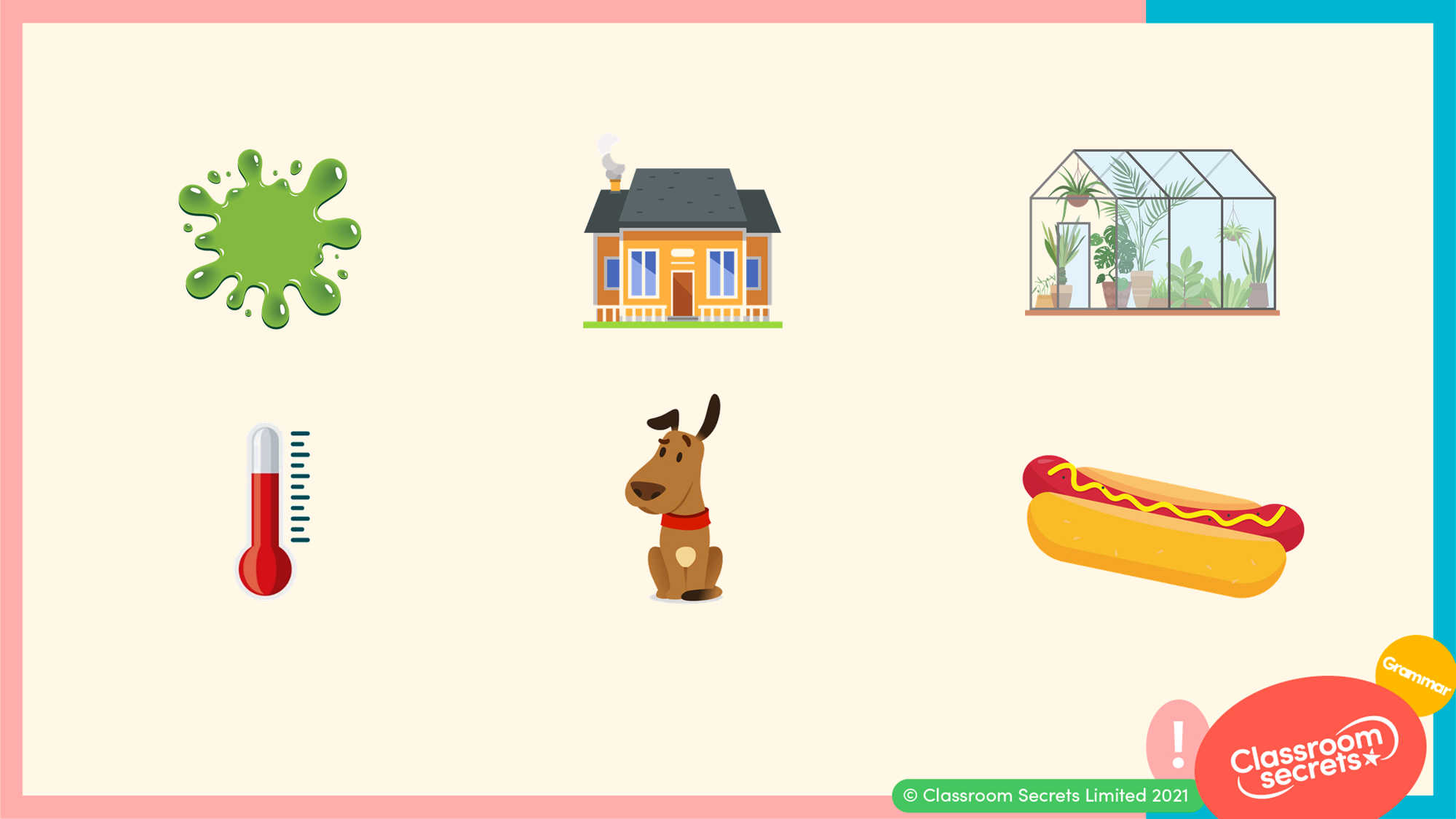 However, other word types such as adjectives can be used.
+
=
green
house
greenhouse
+
=
hot
dog
hotdog
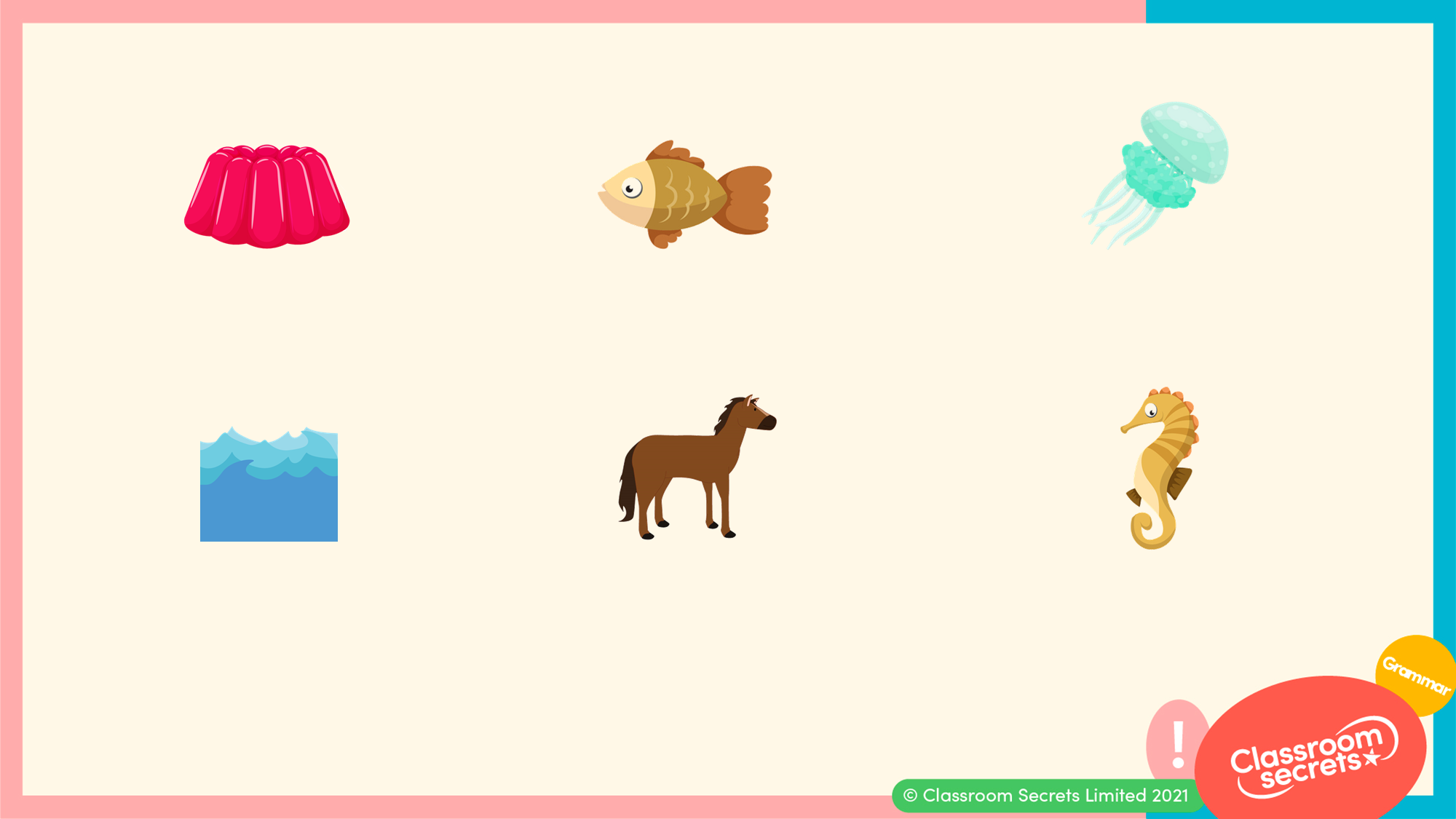 Label the pictures below and create the compound noun.
+
=
+
=
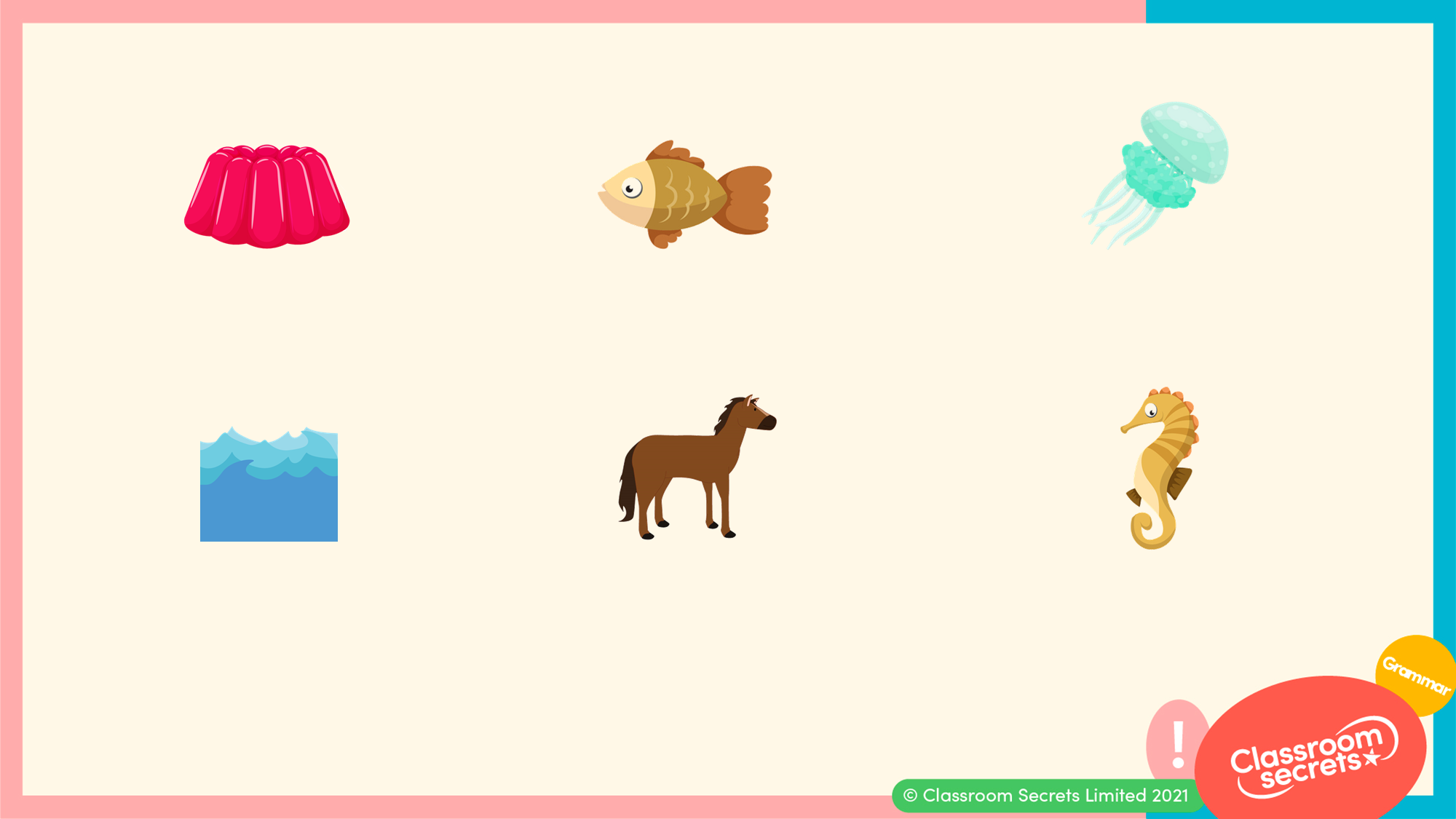 Label the pictures below and create the compound noun.
+
=
jelly
fish
jellyfish
+
=
sea
horse
seahorse
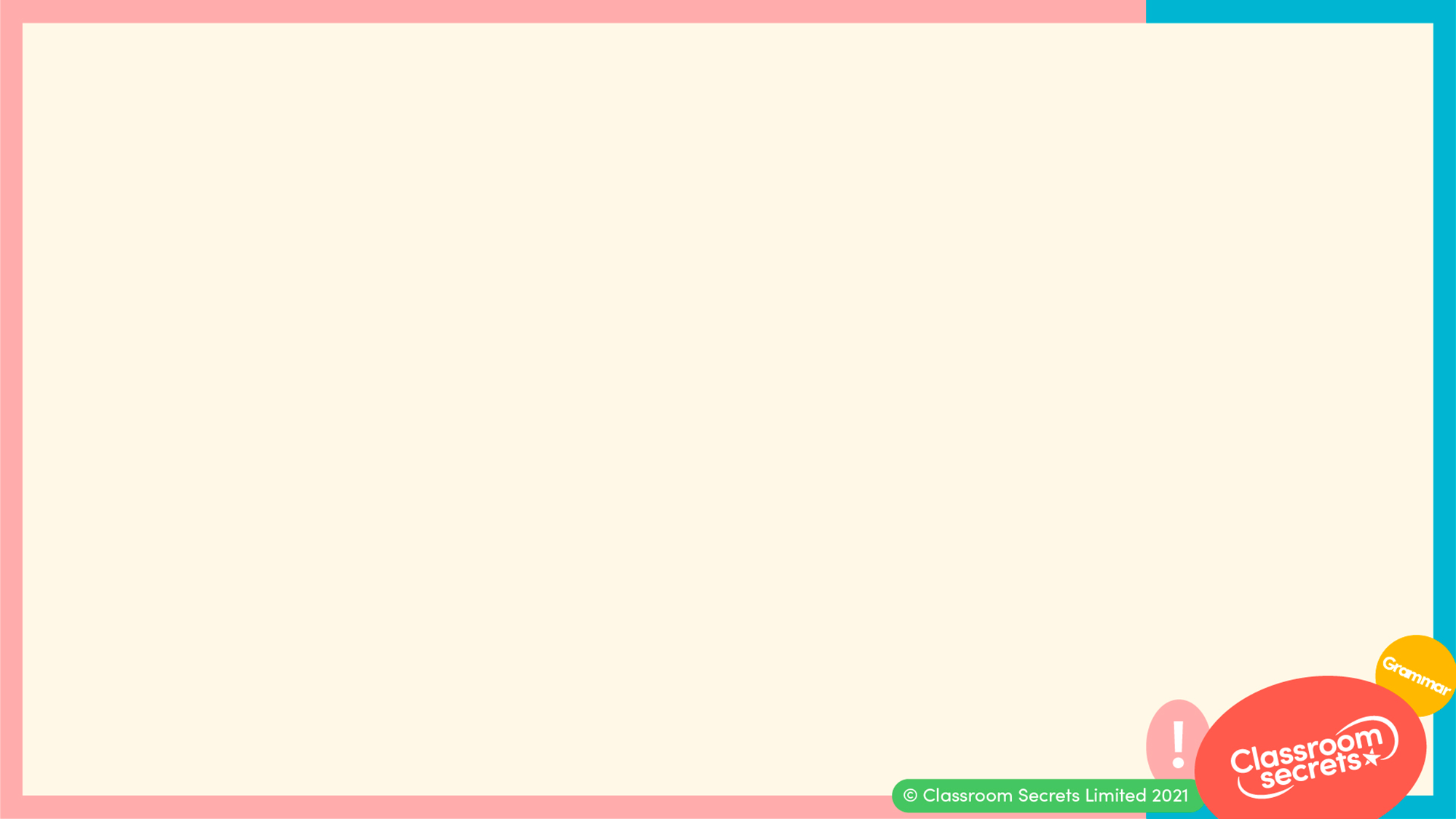 Match the words to make compound nouns. Find the odd ones out.
pan
bird
cakes
lady
bow
sun
ball
rain
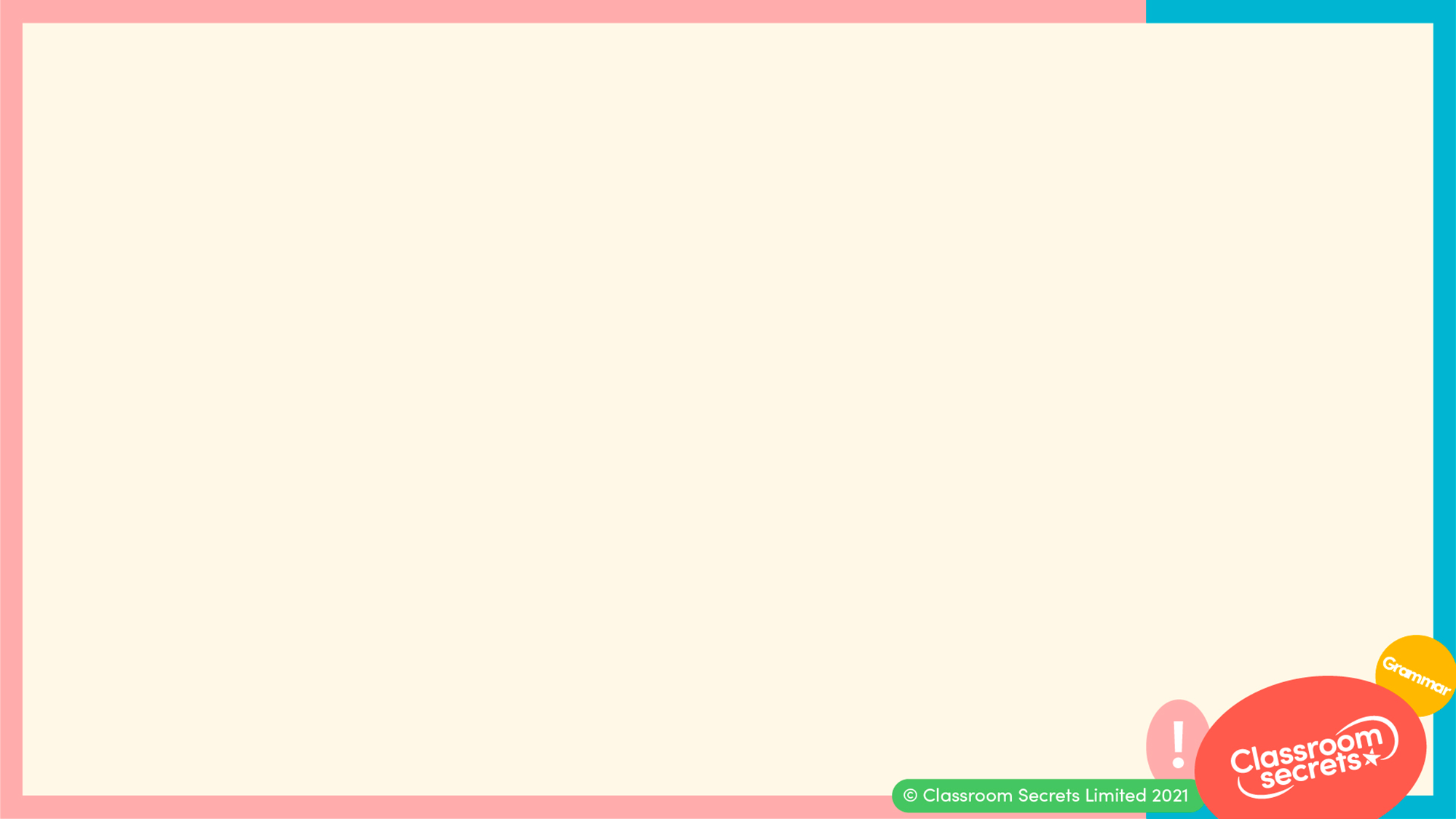 Match the words to make compound nouns. Find the odd ones out.
ladybird
pan
bird
pancakes
cakes
lady
rainbow
bow
sun
ball
rain
The odd ones out are ‘sun’ and ‘ball’.
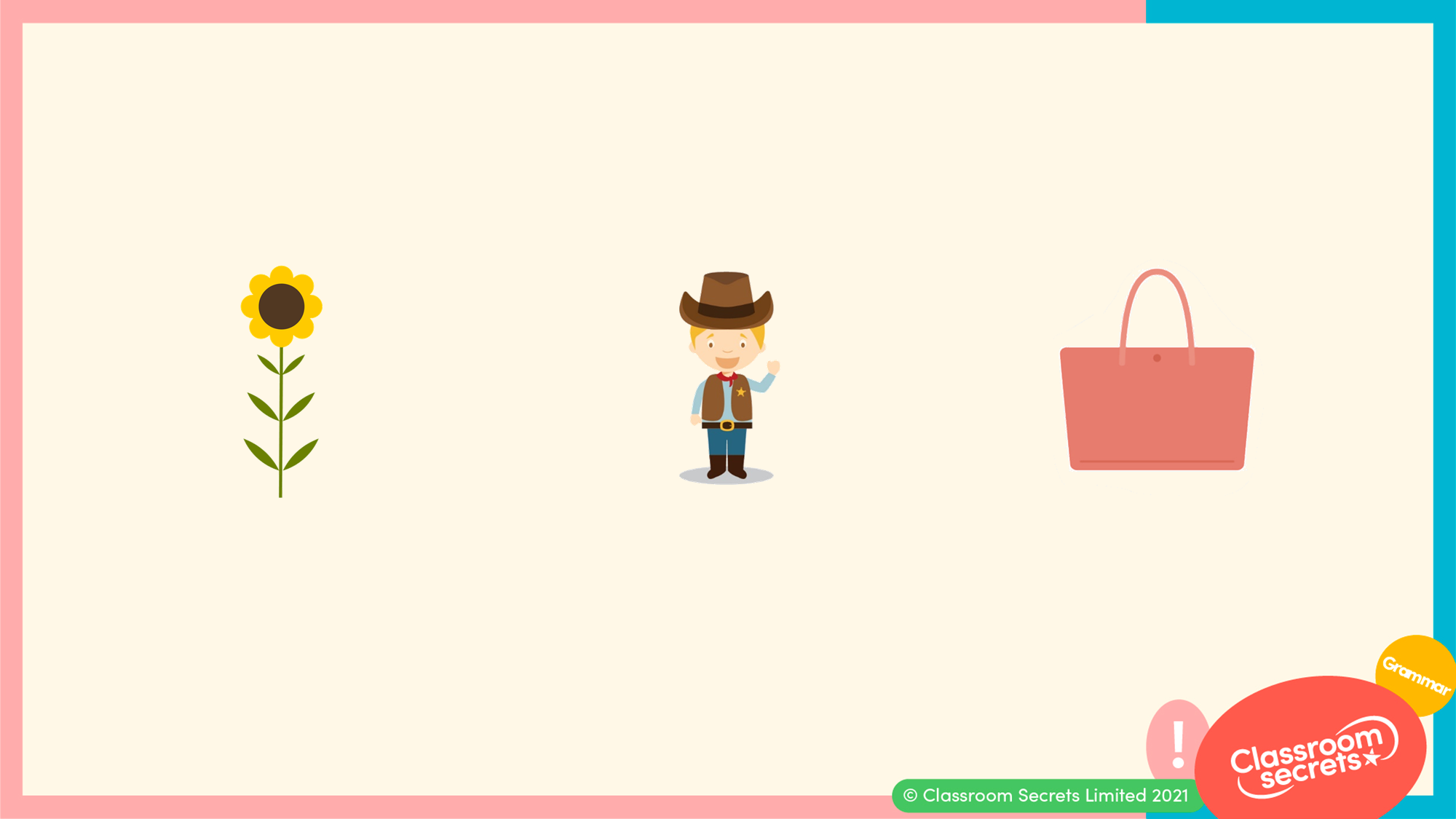 Identify the individual words in the compound nouns below.
sunflower
cowboy
handbag
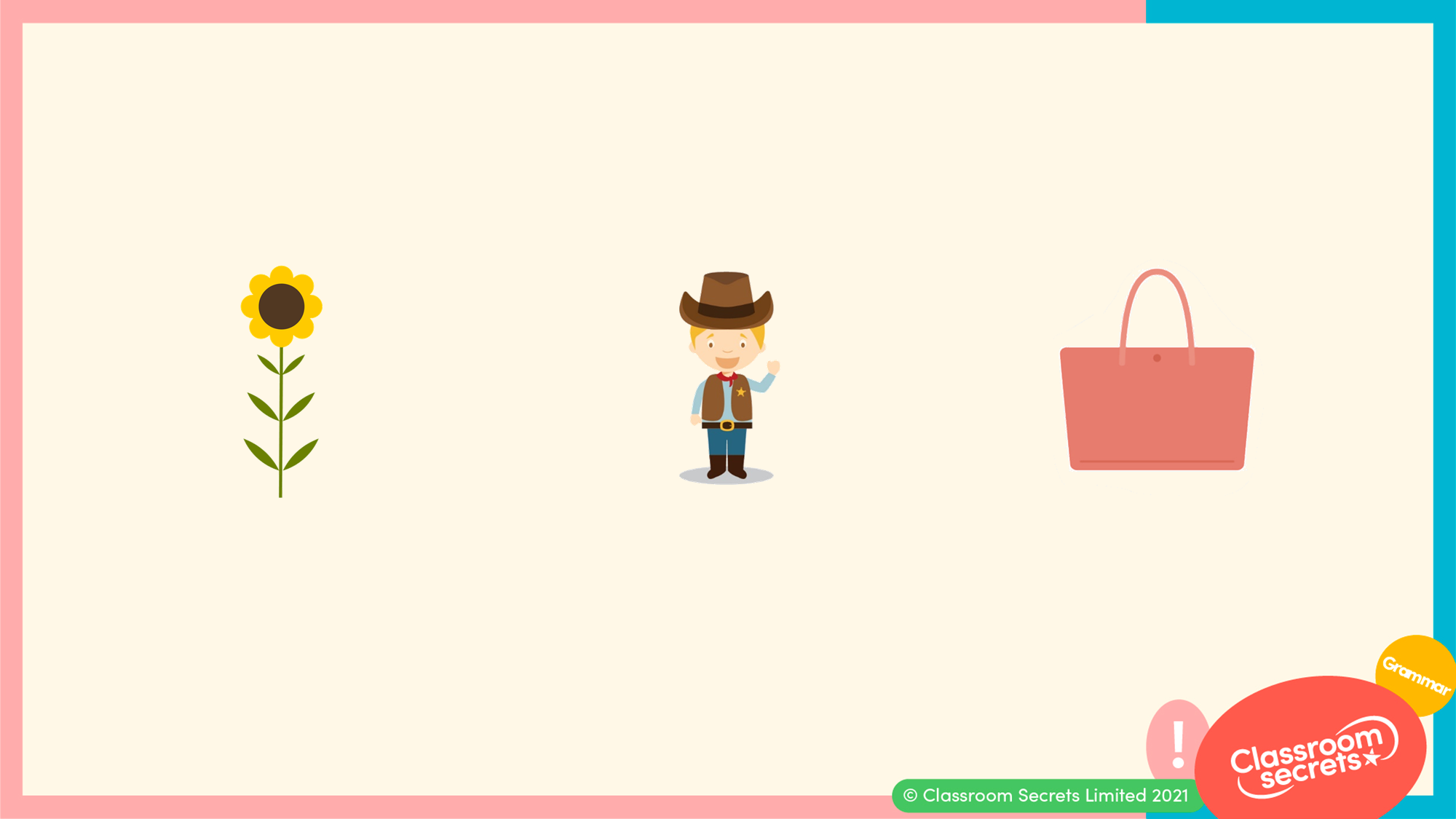 Identify the individual words in the compound nouns below.
sunflower
cowboy
handbag
sun + flower
cow + boy
hand + bag
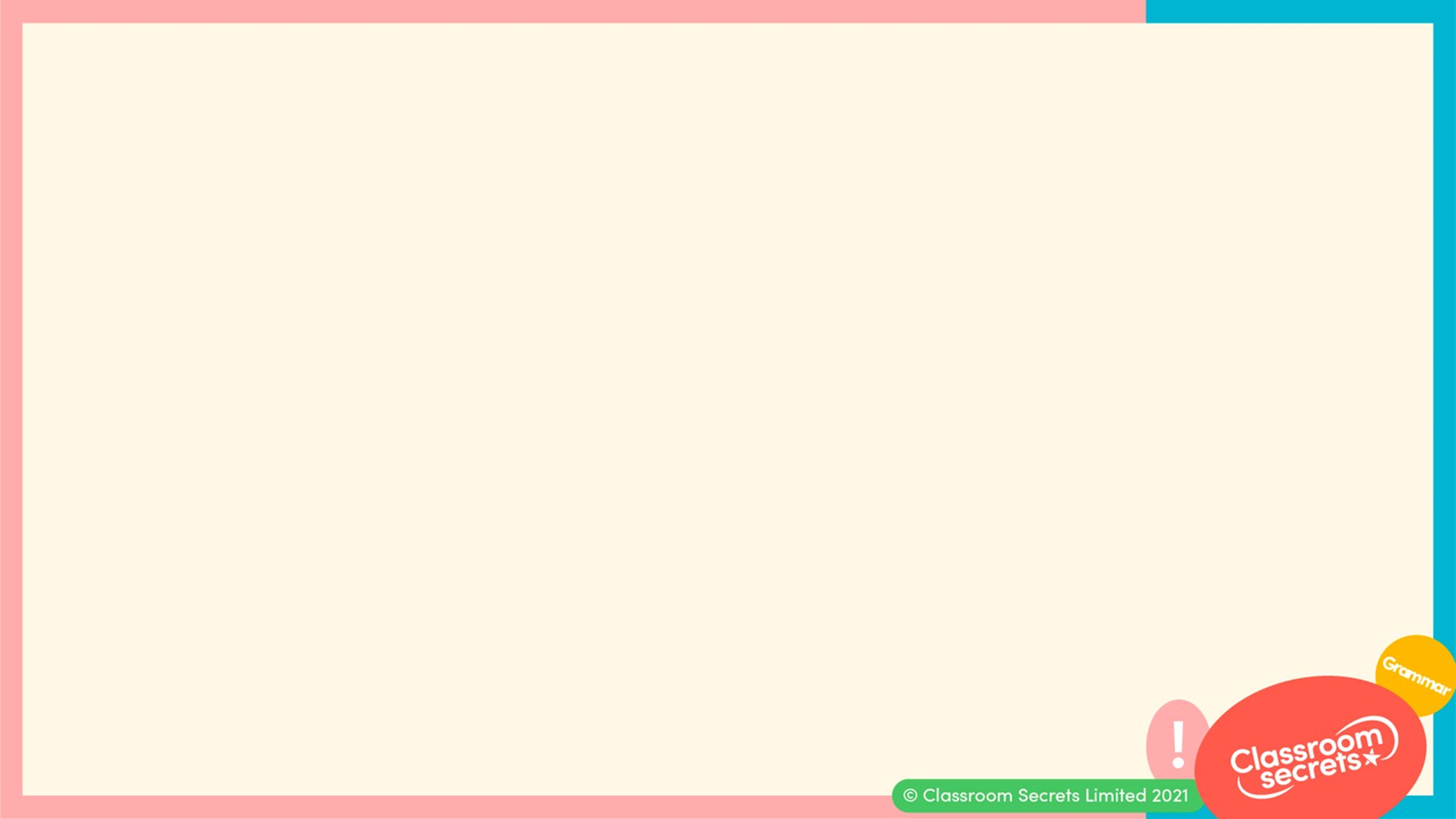 Now that we know about compound nouns, let’s apply our learning to some further application and reasoning questions.
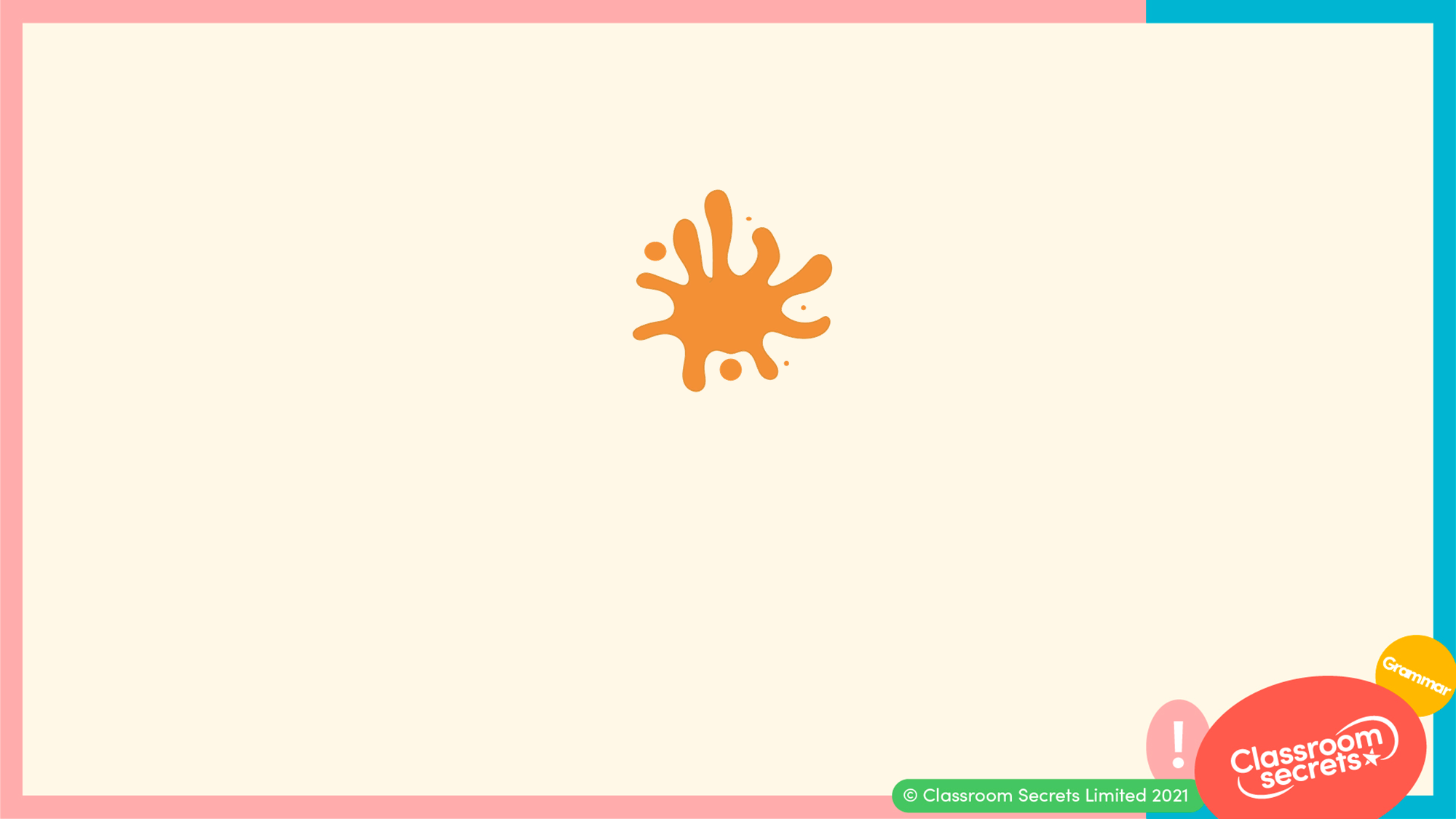 Francis has written a compound noun but has dropped some paint. Find 3 words that could be hidden under the paint splat.
eye
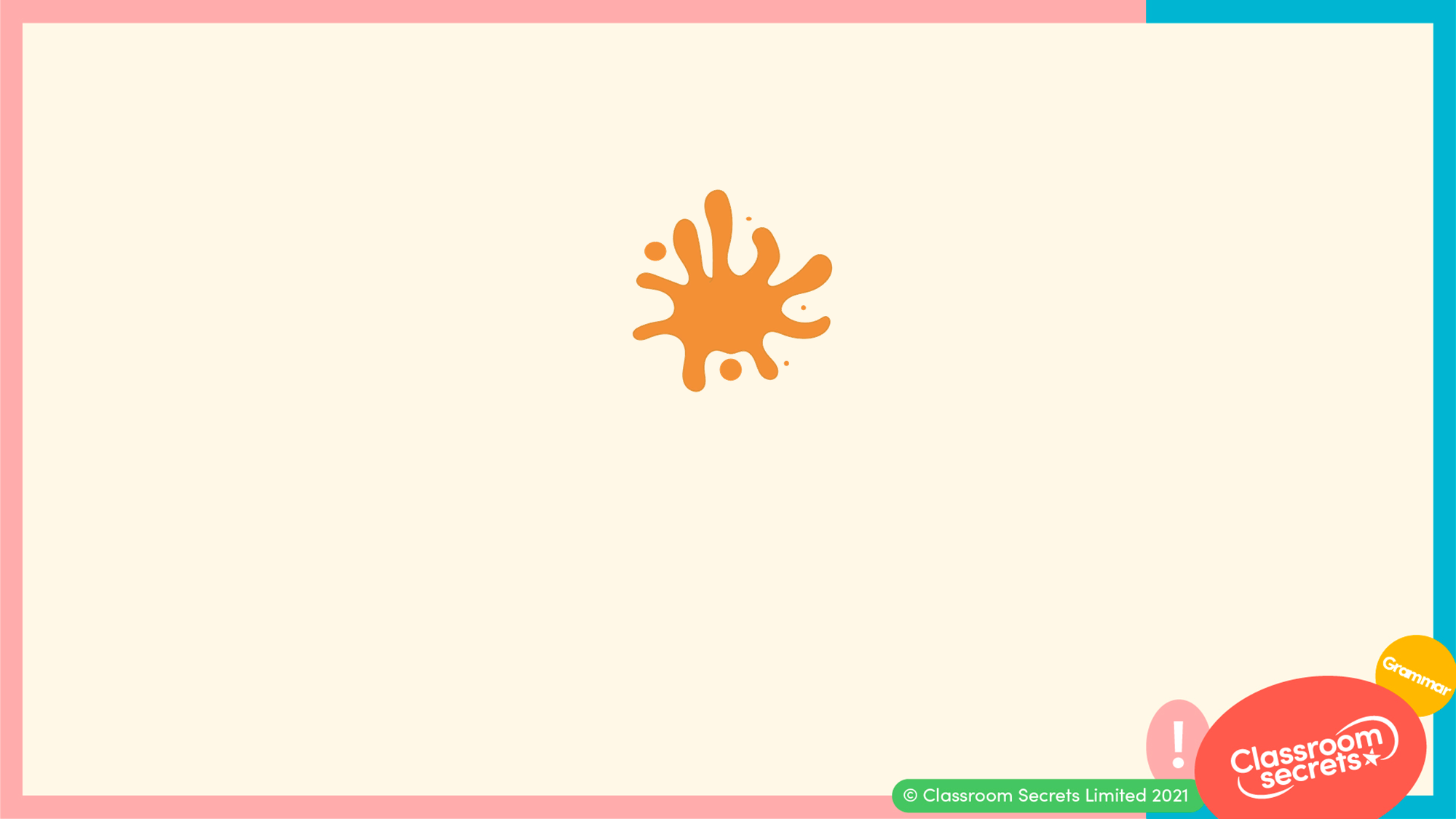 Francis has written a compound noun but has dropped some paint. Find 3 words that could be hidden under the paint splat.







Various answers, for example:
ball    eyeball, lash    eyelash, lid    eyelid
eye
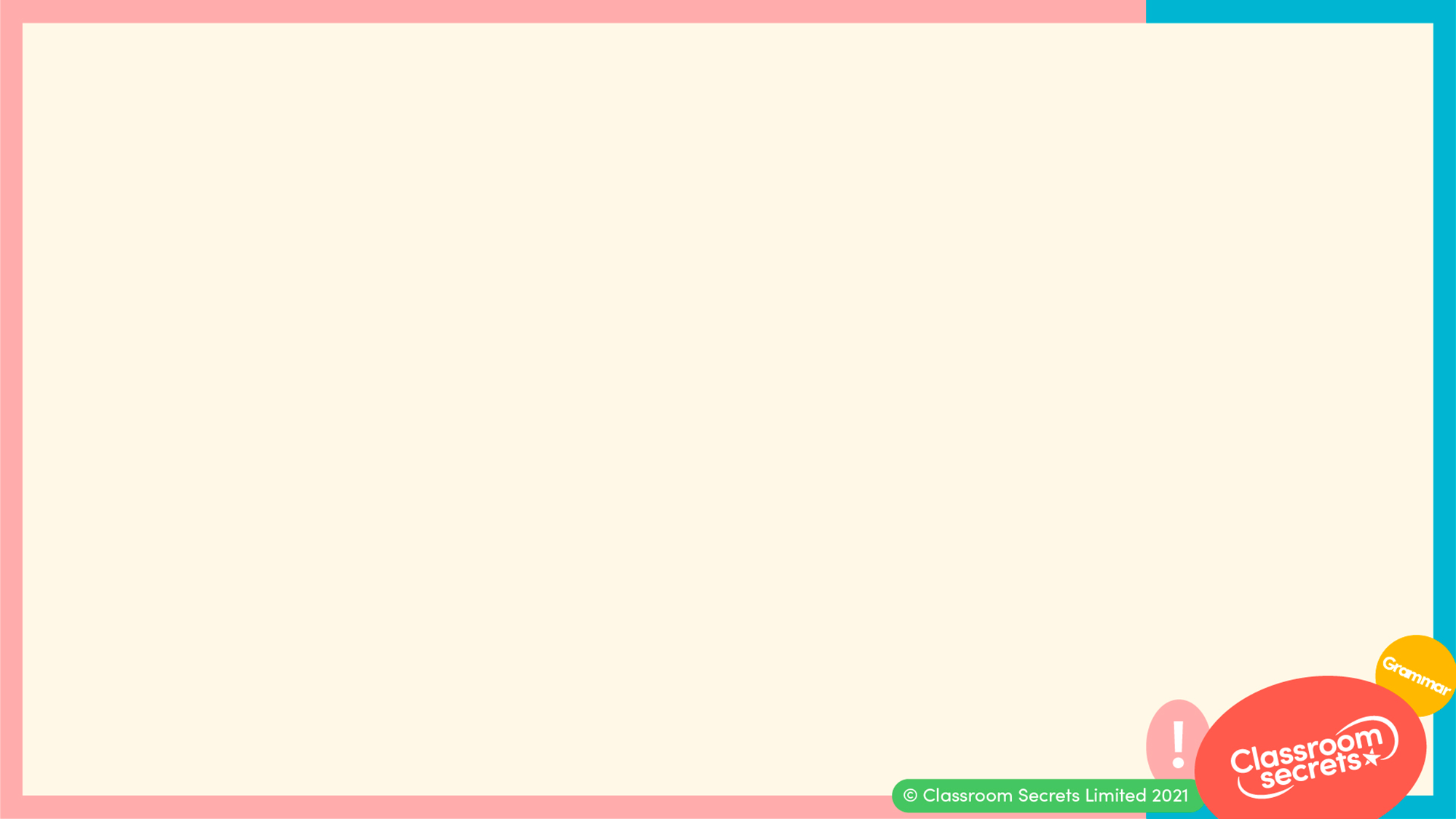 Complete the sentences below with a compound noun.
I saw a                in the garden.

I made a                to eat.

I opened the                .
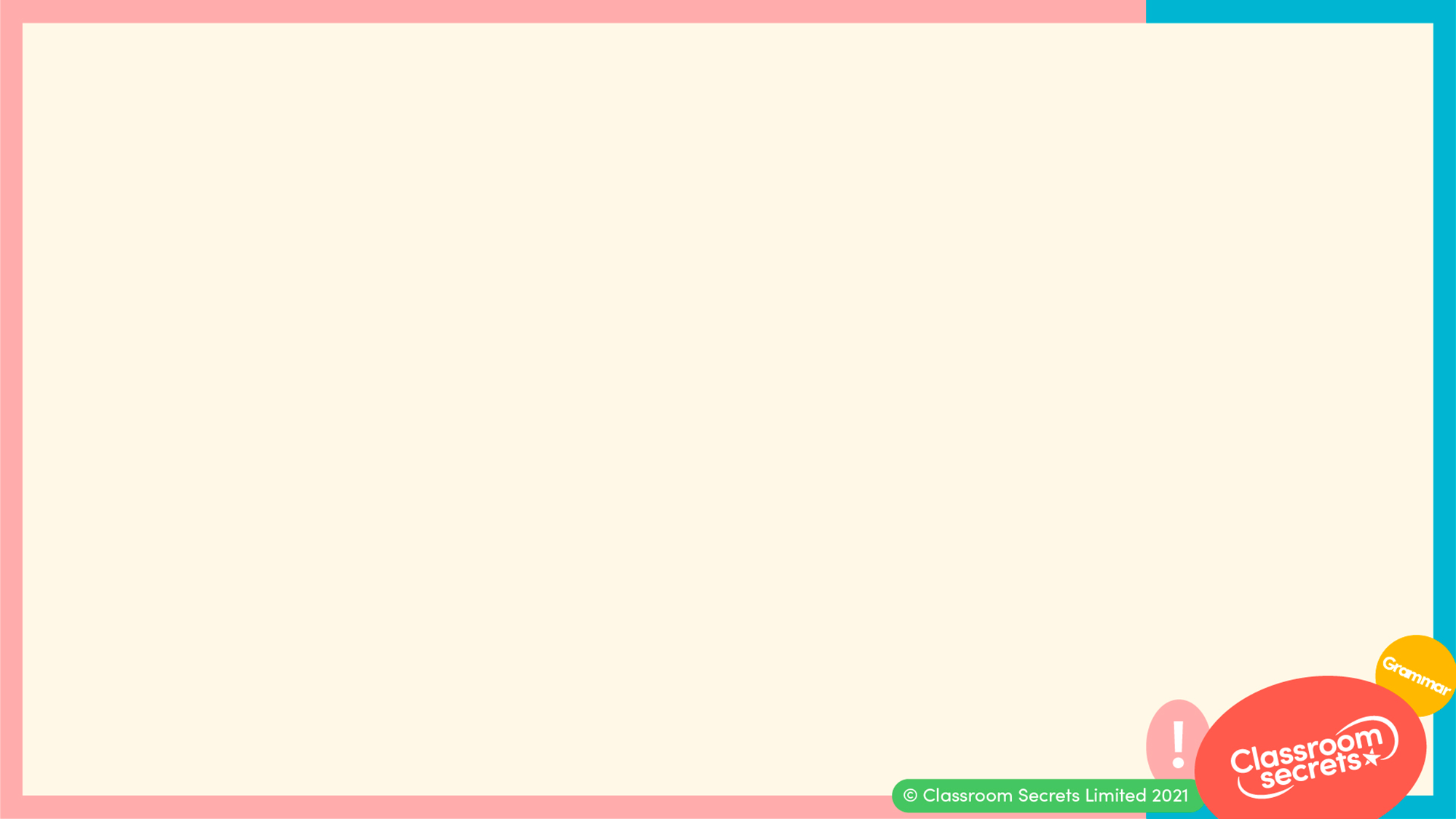 Complete the sentences below with a compound noun.


Various answers, for example:
I saw a sunflower in the garden.

I made a pancake to eat.

I opened the suitcase.
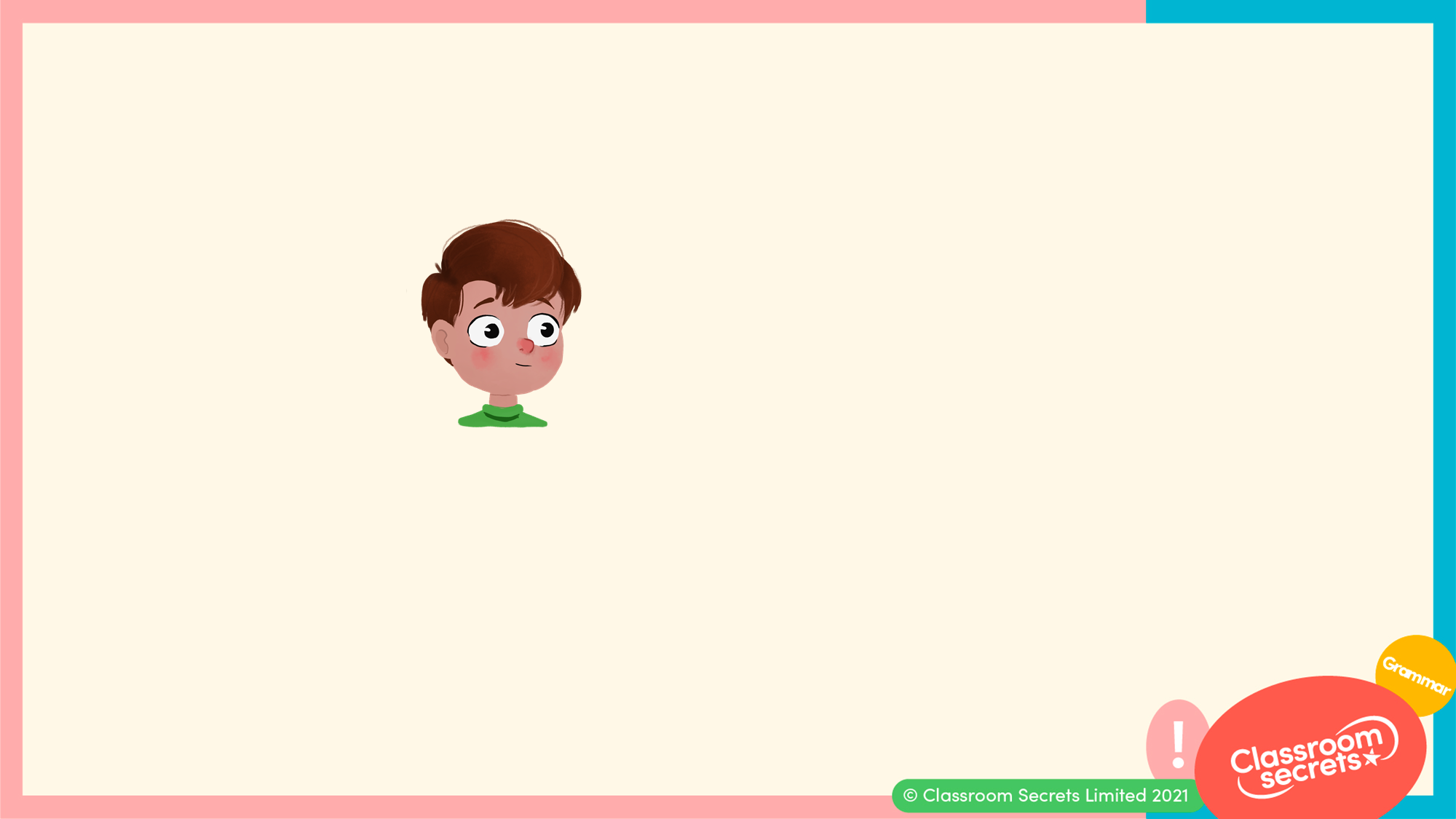 Joe has been asked to think of a compound noun.


He says,
I think ‘children’ is a compound noun.
Is Joe correct? Explain your answer.
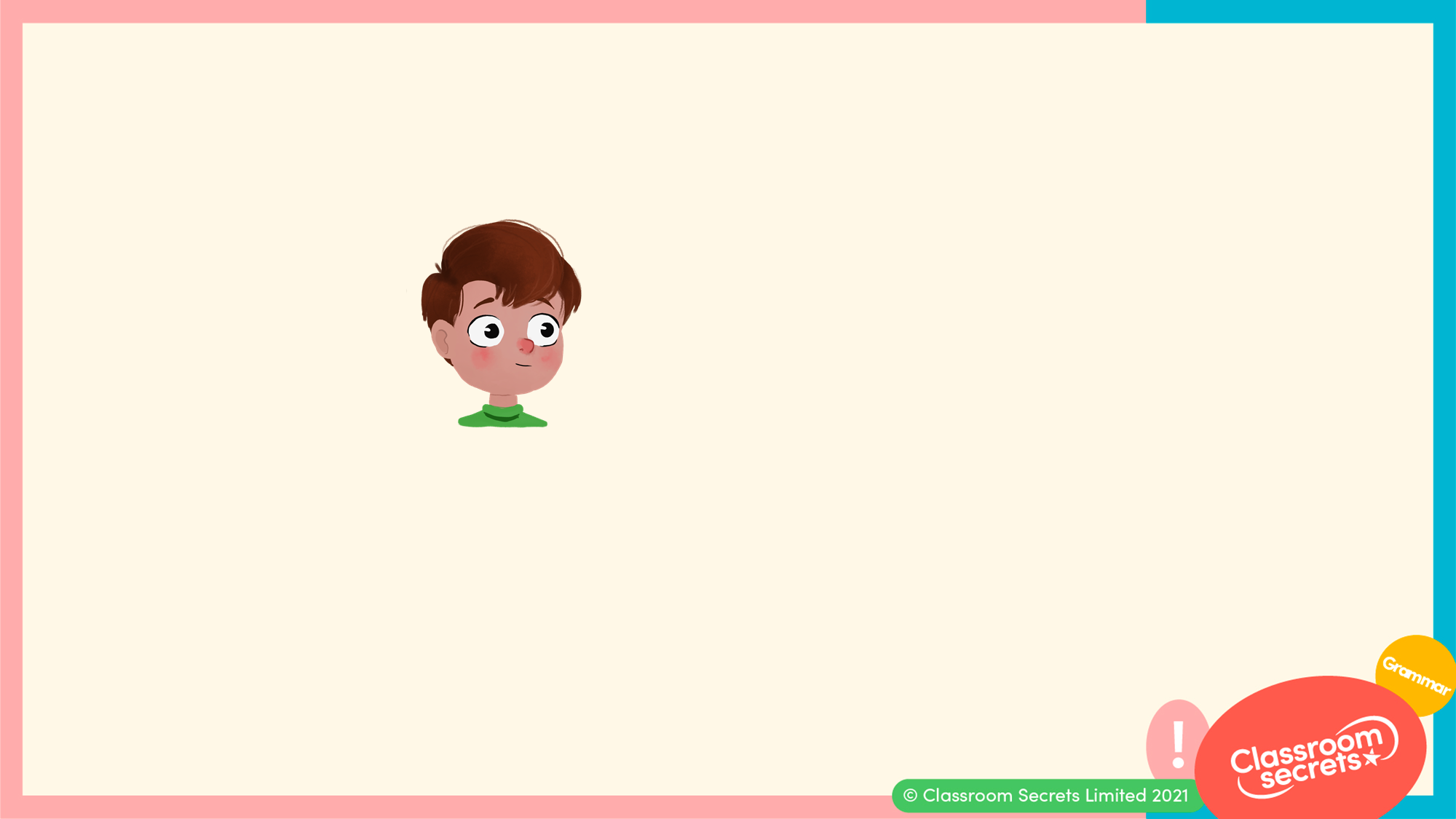 Joe has been asked to think of a compound noun.


He says,
I think ‘children’ is a compound noun.
Is Joe correct? Explain your answer.
Joe is incorrect because...
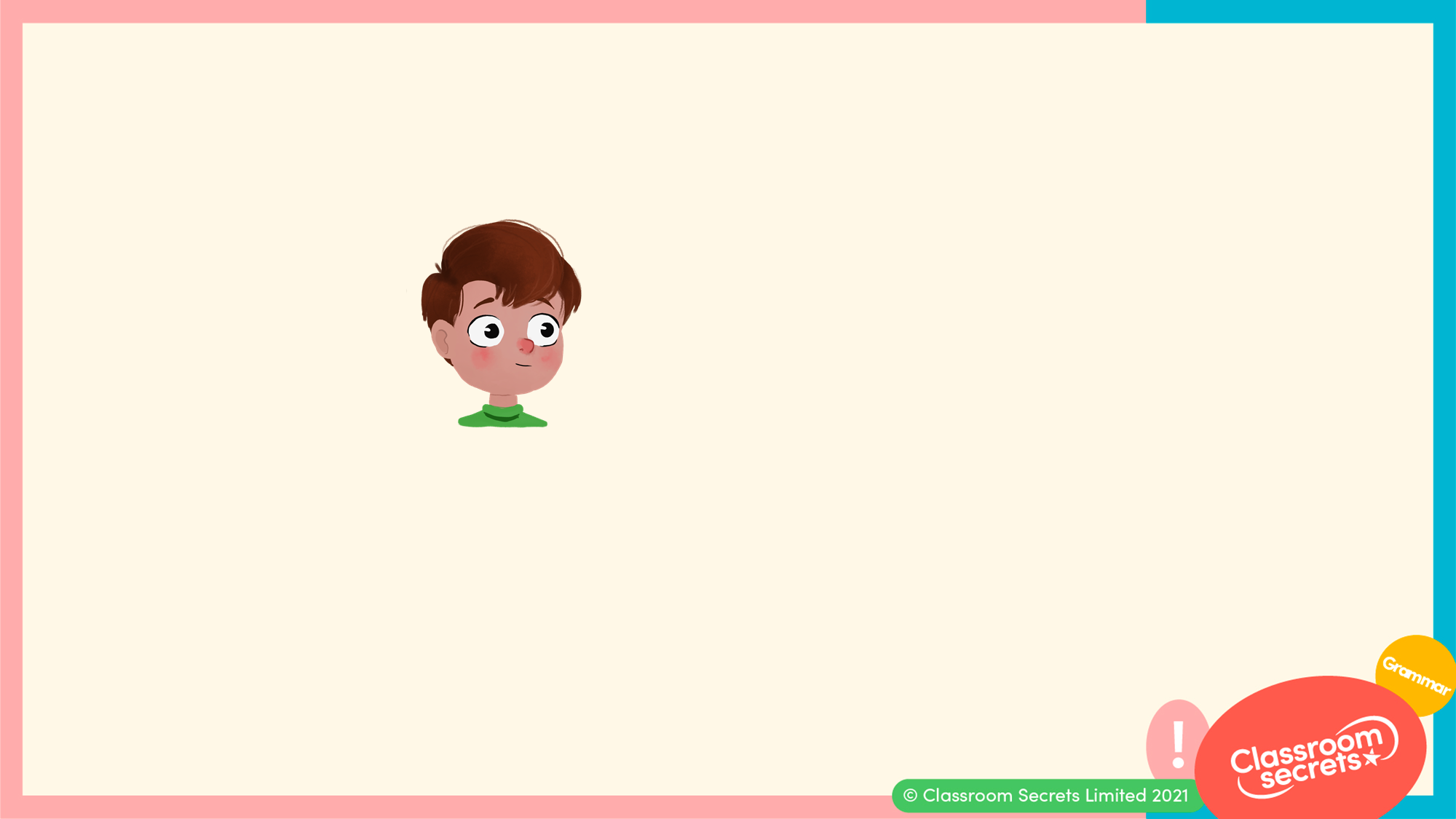 Joe has been asked to think of a compound noun.


He says,
I think ‘children’ is a compound noun.
Is Joe correct? Explain your answer.
Joe is incorrect because ‘children’ cannot be separated into two words. Although ‘child’ is a word, ‘ren’ is not.
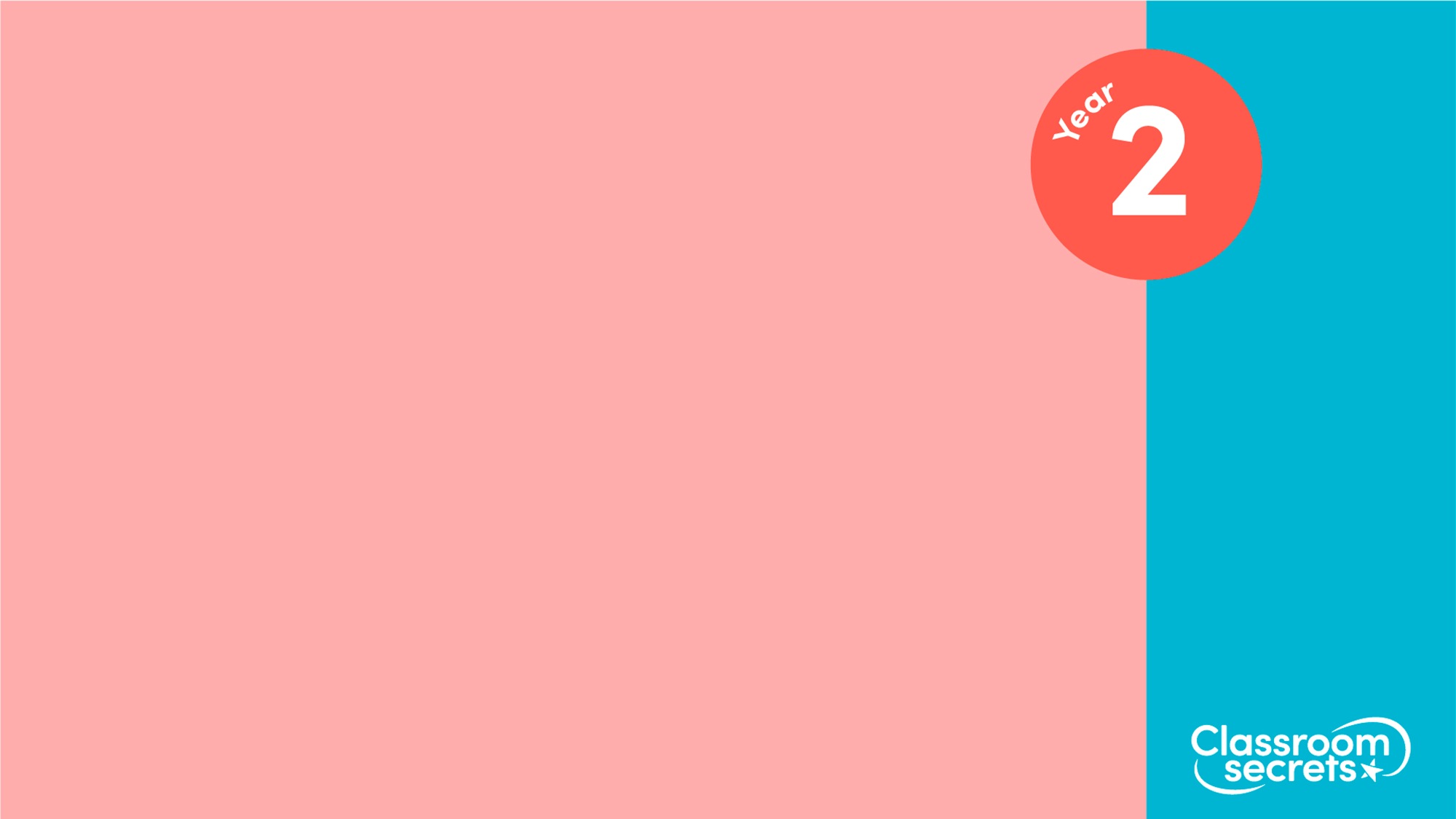 You’re ready to progress!
Now apply your learning by trying some questions.
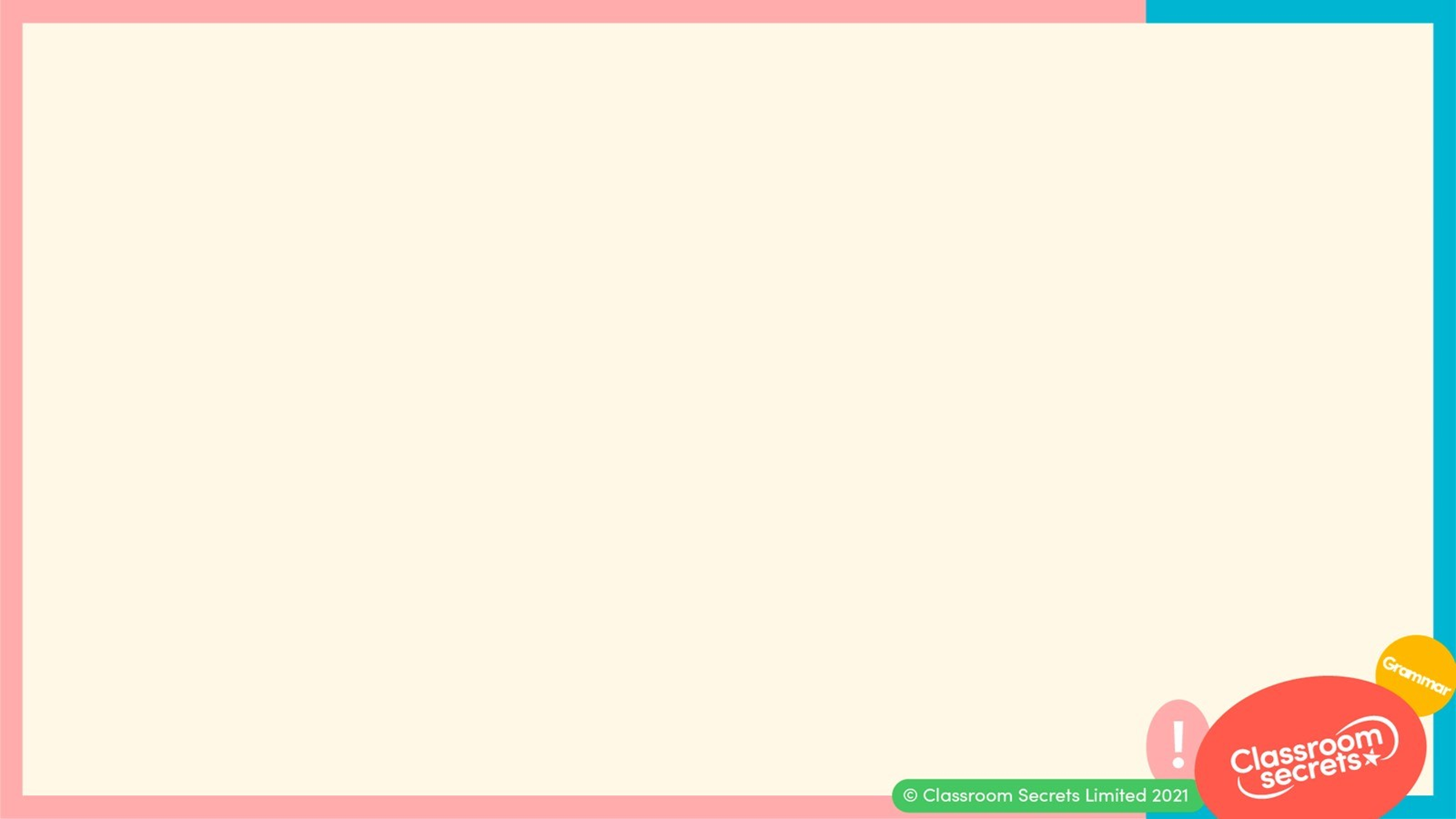 Match the words below to create compound nouns.
earth
berry
body
straw
worm
fire
fighter
any
Varied Fluency 1
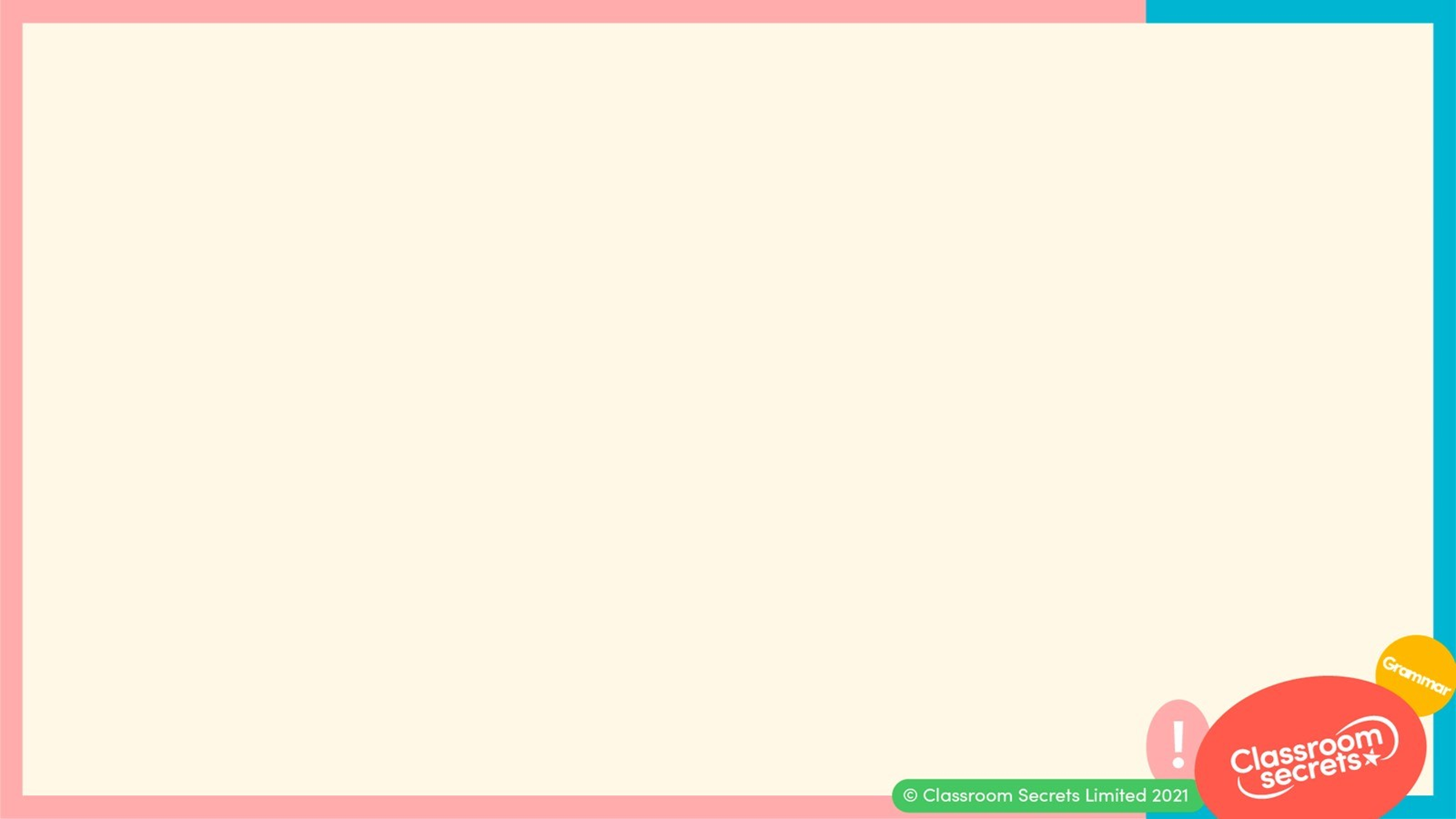 Match the words below to create compound nouns.
strawberry
earth
berry
anybody
body
straw
earthworm
worm
fire
firefighter
fighter
any
Varied Fluency 1
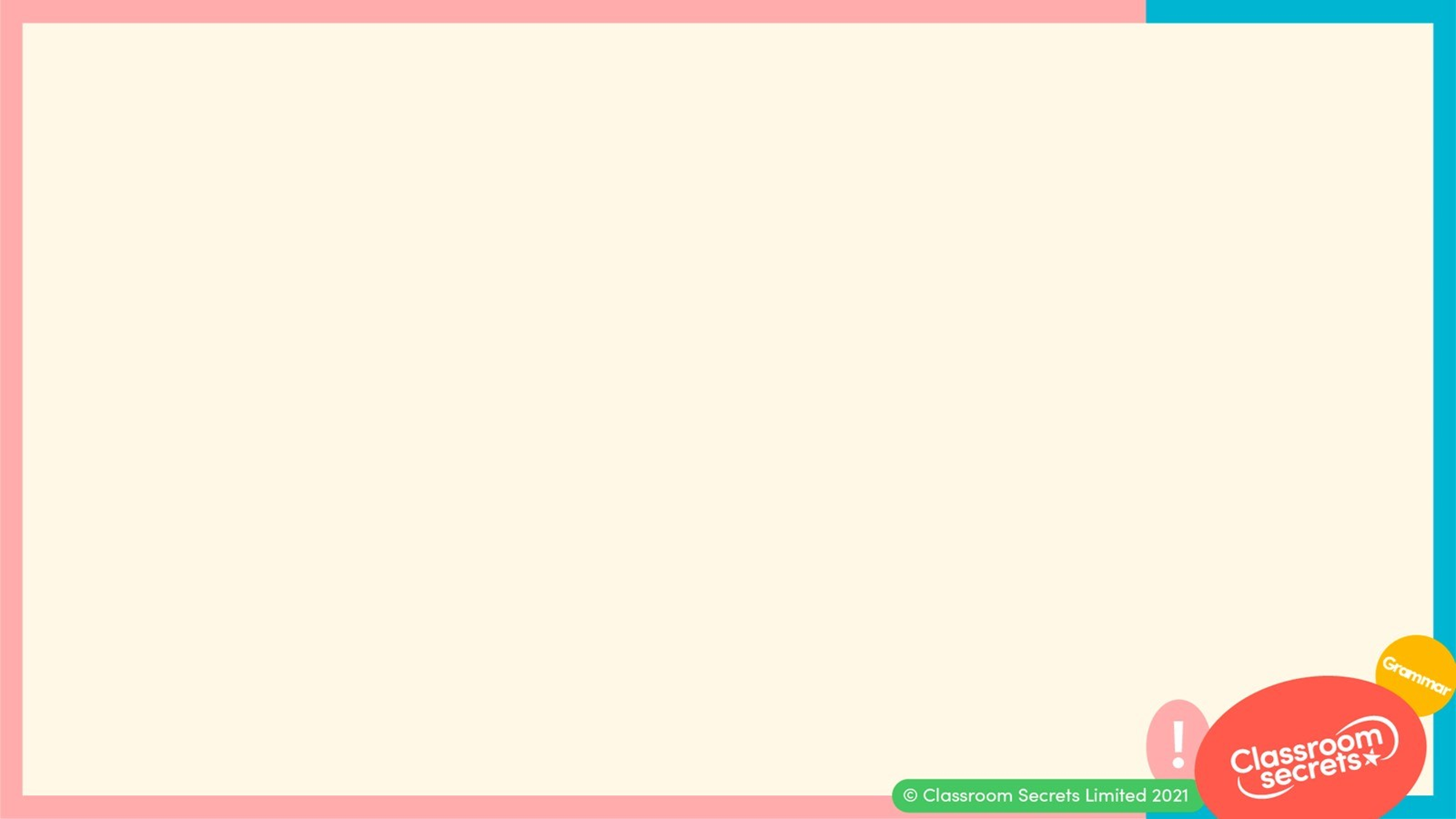 Split the compound nouns below to create two words.
grandmother
today
rattlesnake
Varied Fluency 2
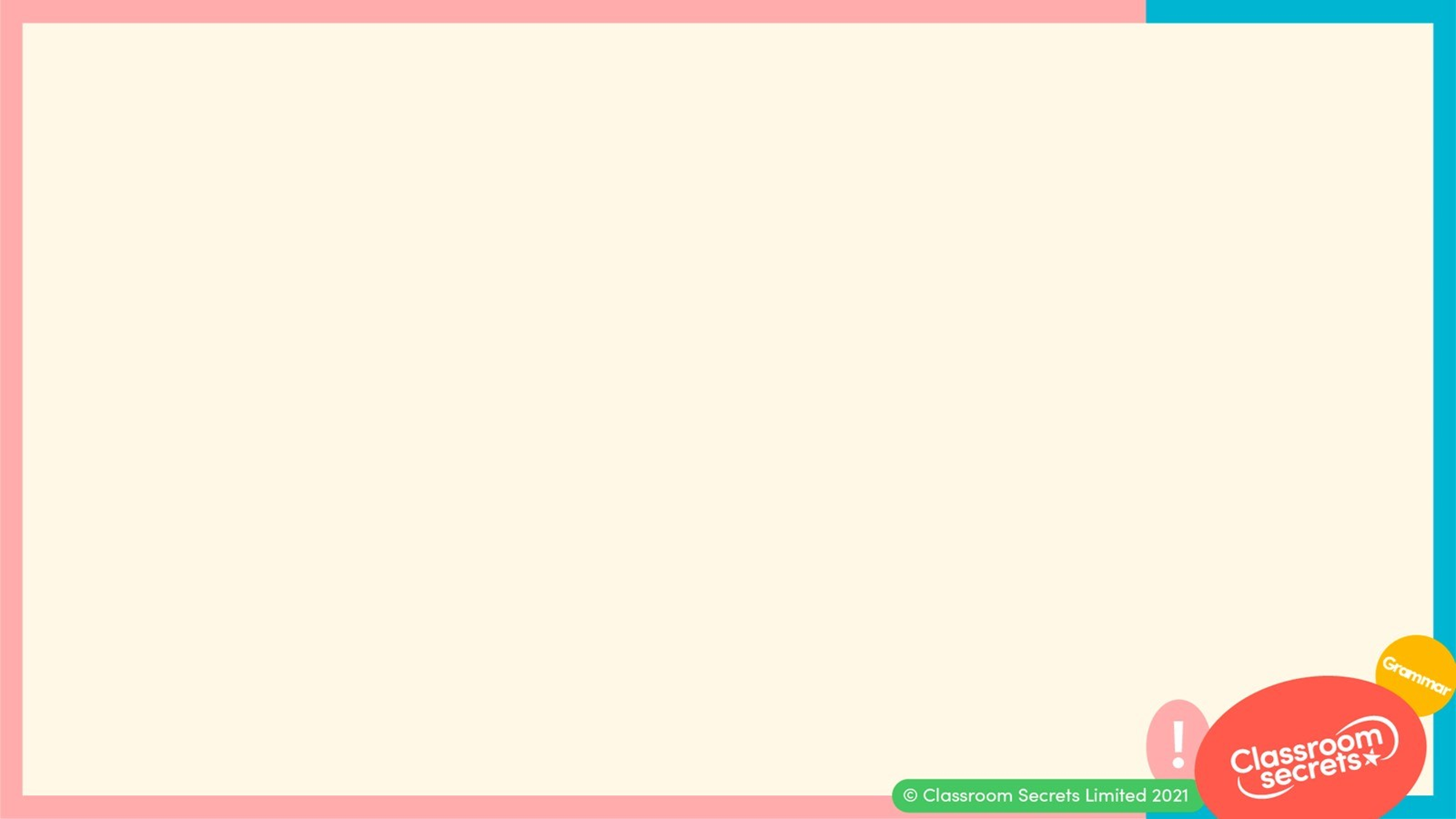 Split the compound nouns below to create two words.
grand
mother
to
day
rattle
snake
Varied Fluency 2
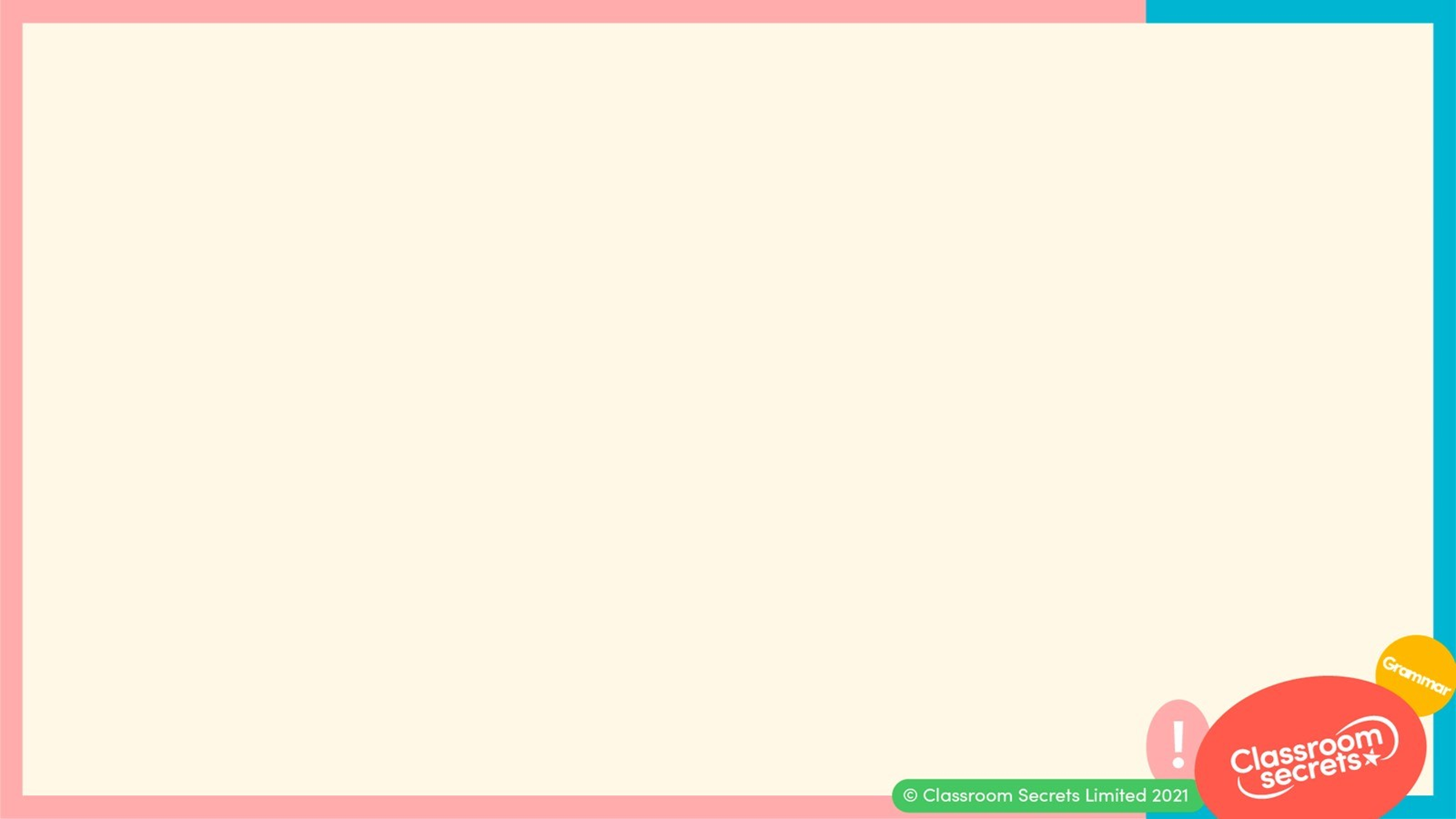 Circle all the compound nouns.
playing
playtime
playground
played
Varied Fluency 3
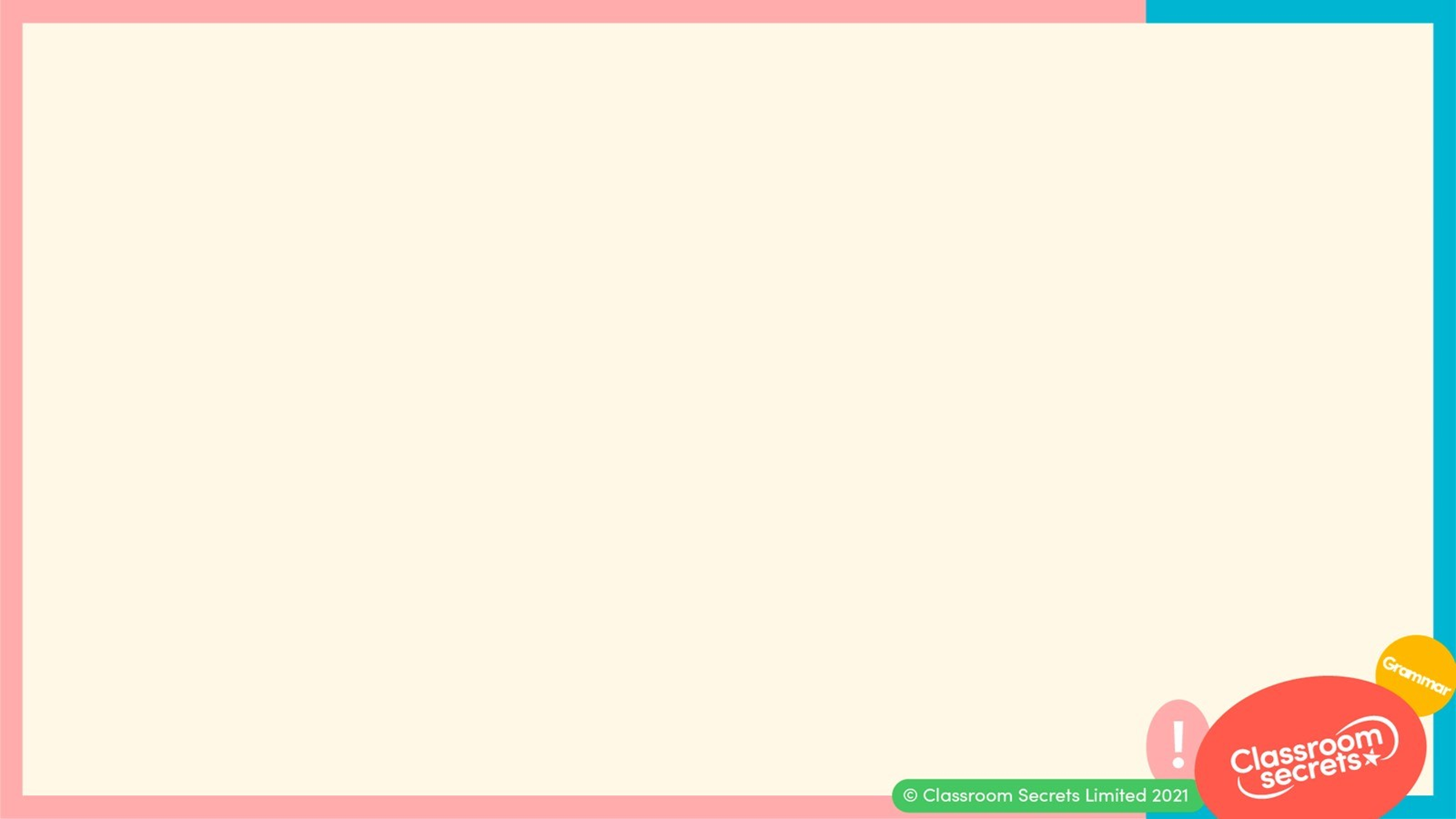 Circle all the compound nouns.
playing
playtime
playground
played
Varied Fluency 3
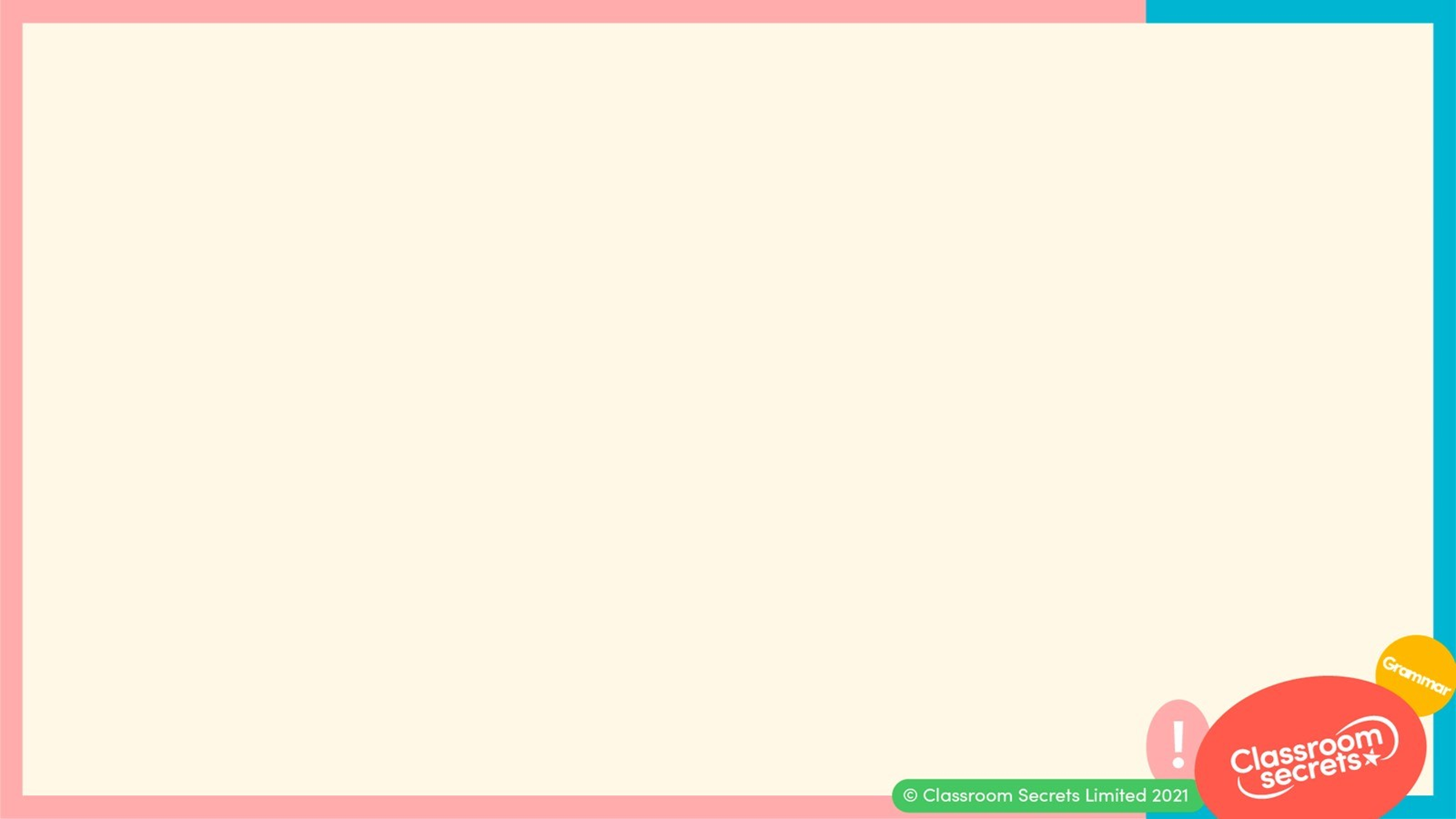 Add another word to the words below to create compound nouns.
Varied Fluency 4
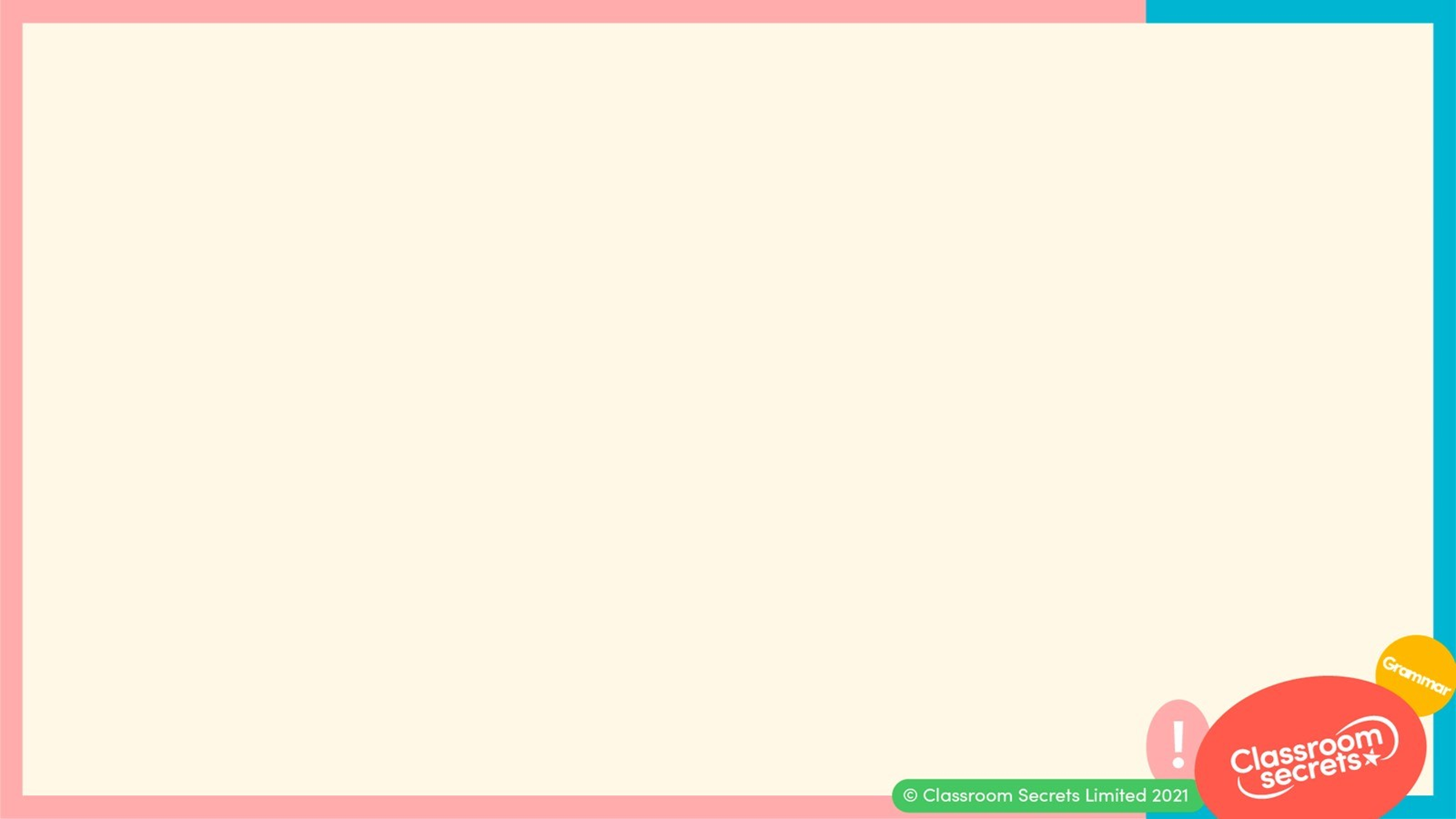 Add another word to the words below to create compound nouns.Various answers, for example:
Varied Fluency 4
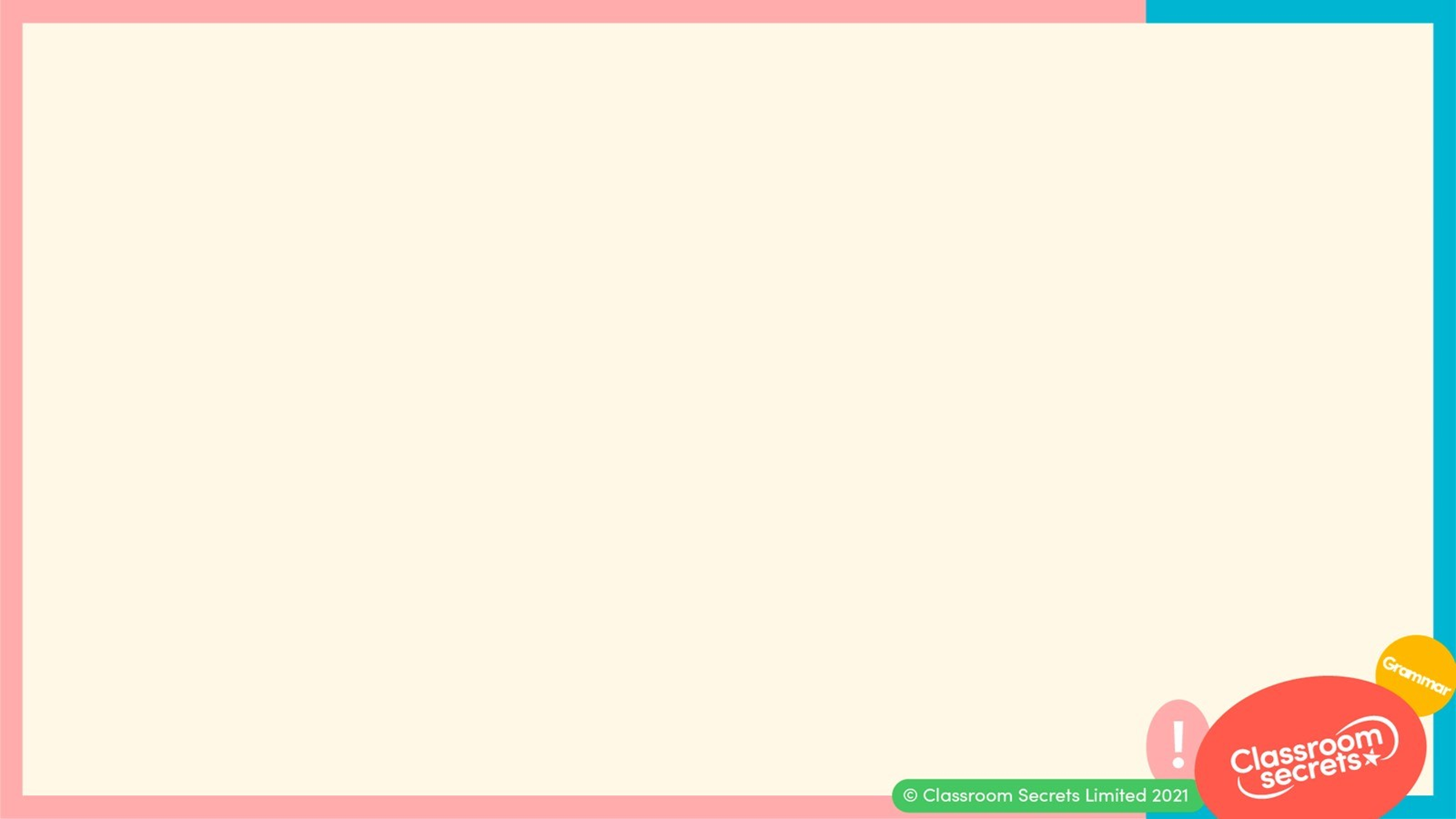 Create a compound noun from the words in the word bank and use it in a sentence.





Remember to punctuate your sentence.
house      fly      dragon      keeper      green
Application 1
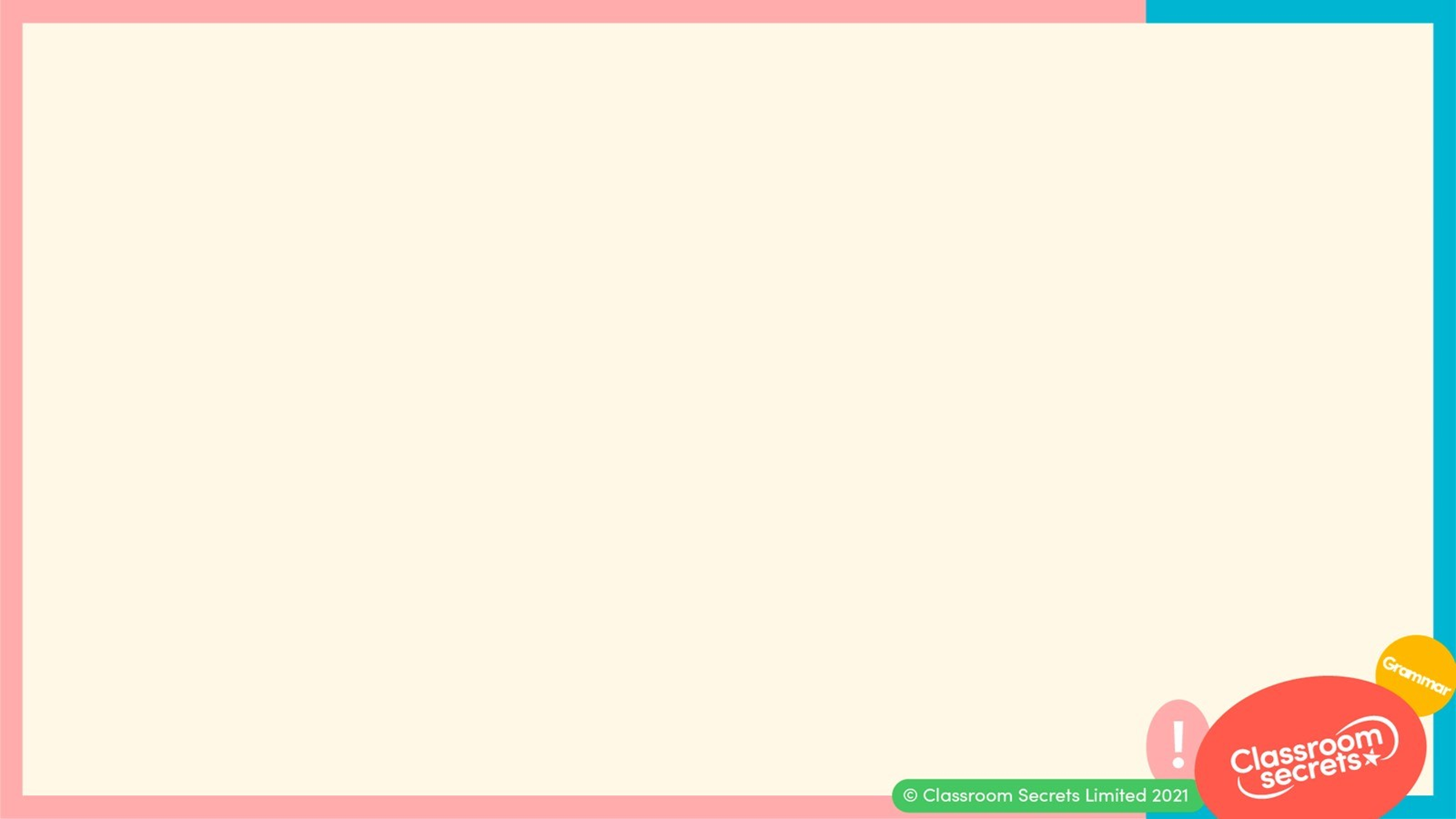 Create a compound noun from the words in the word bank and use it in a sentence.





Remember to punctuate your sentence. 

Various answers that include any of the compound nouns: housekeeper, greenhouse, greenfly, dragonfly. For example:
The dragonfly hovered over the pond.
house      fly      dragon      keeper      green
Application 1
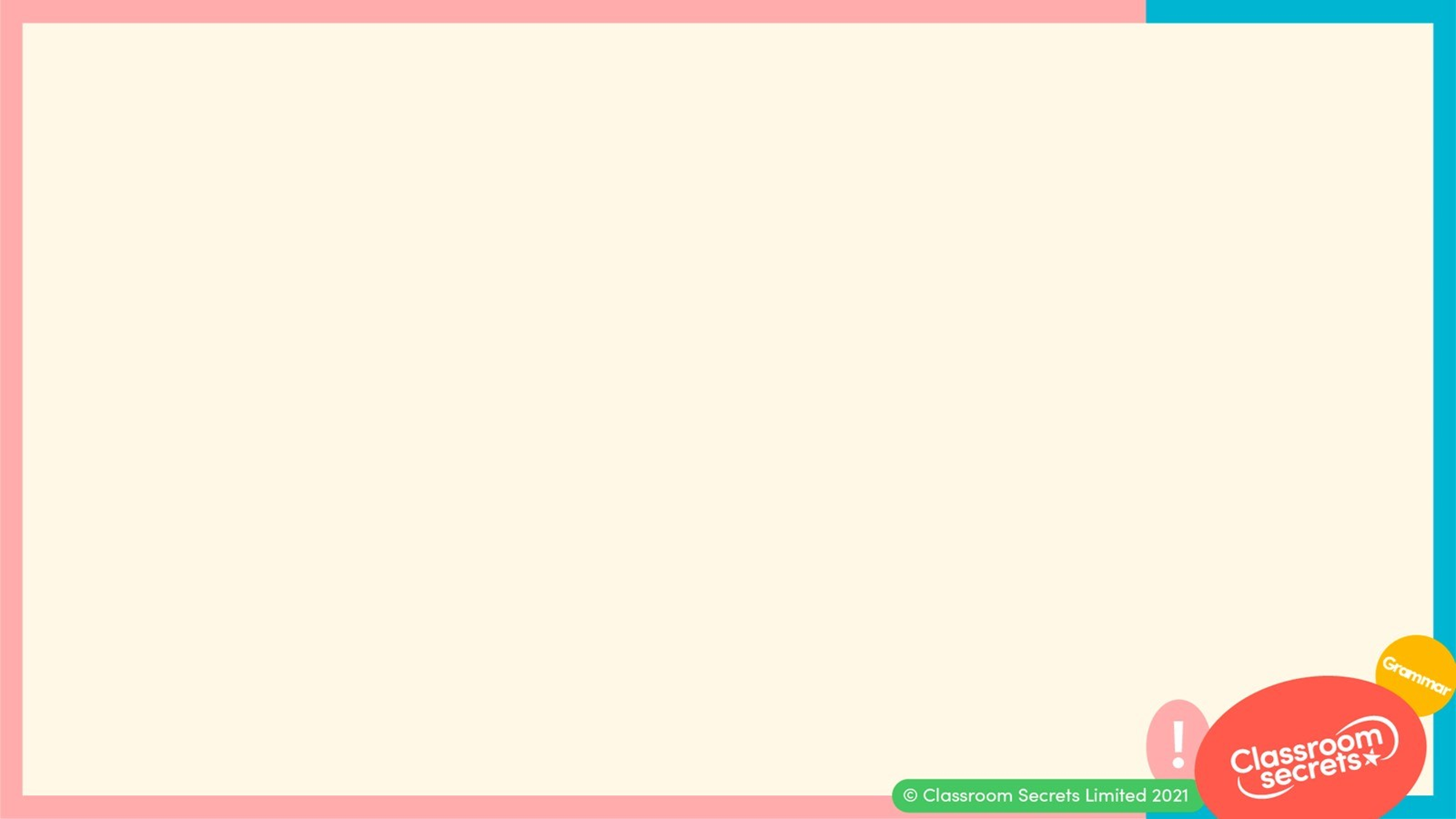 Underline any mistakes in the sentences below.





Rewrite the sentence correctly.
I went to the park on my skate board. I had a picnic and played net ball.
Application 2
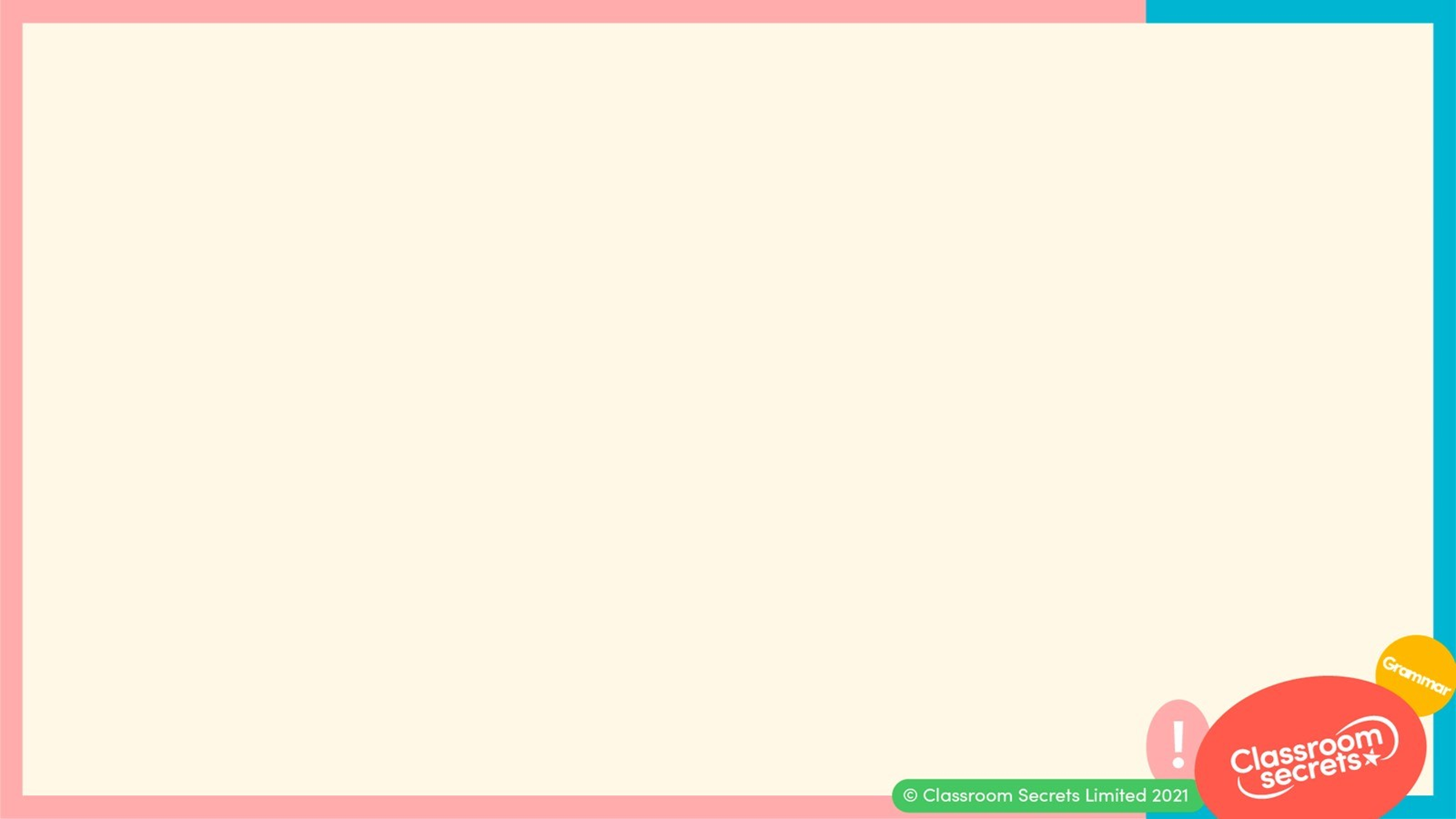 Underline any mistakes in the sentences below.





Rewrite the sentence correctly.
I went to the park on my skate board. I had a picnic and played net ball.
I went to the park on my skateboard. I had a picnic and played netball.
Application 2
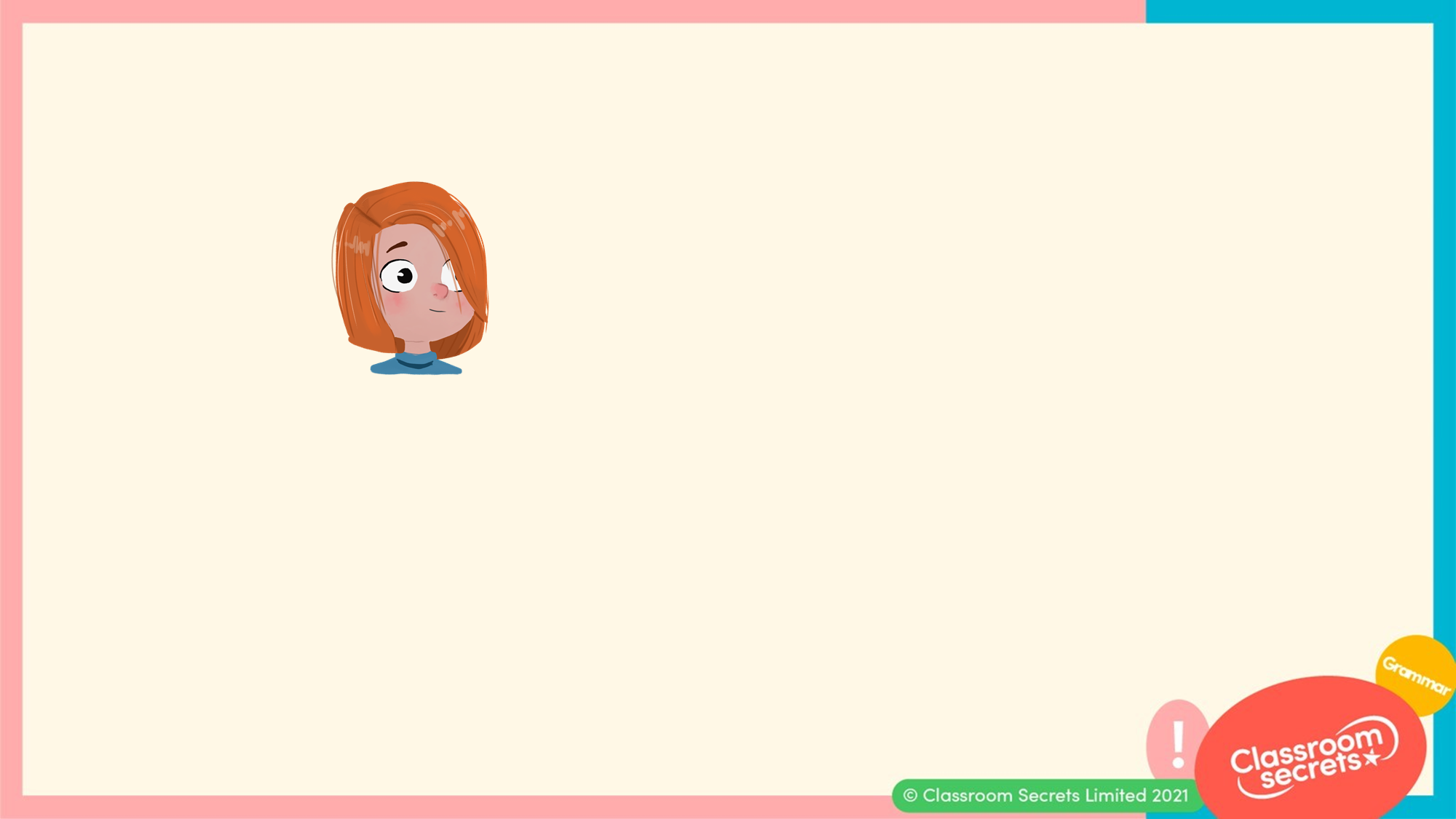 Esme is making compound nouns using the word ‘night’. 

She says,
I can make the compound words ‘midnight’, ‘nightmare’ and ‘lastnight’.
Is she correct? Explain your answer.
Reasoning 1
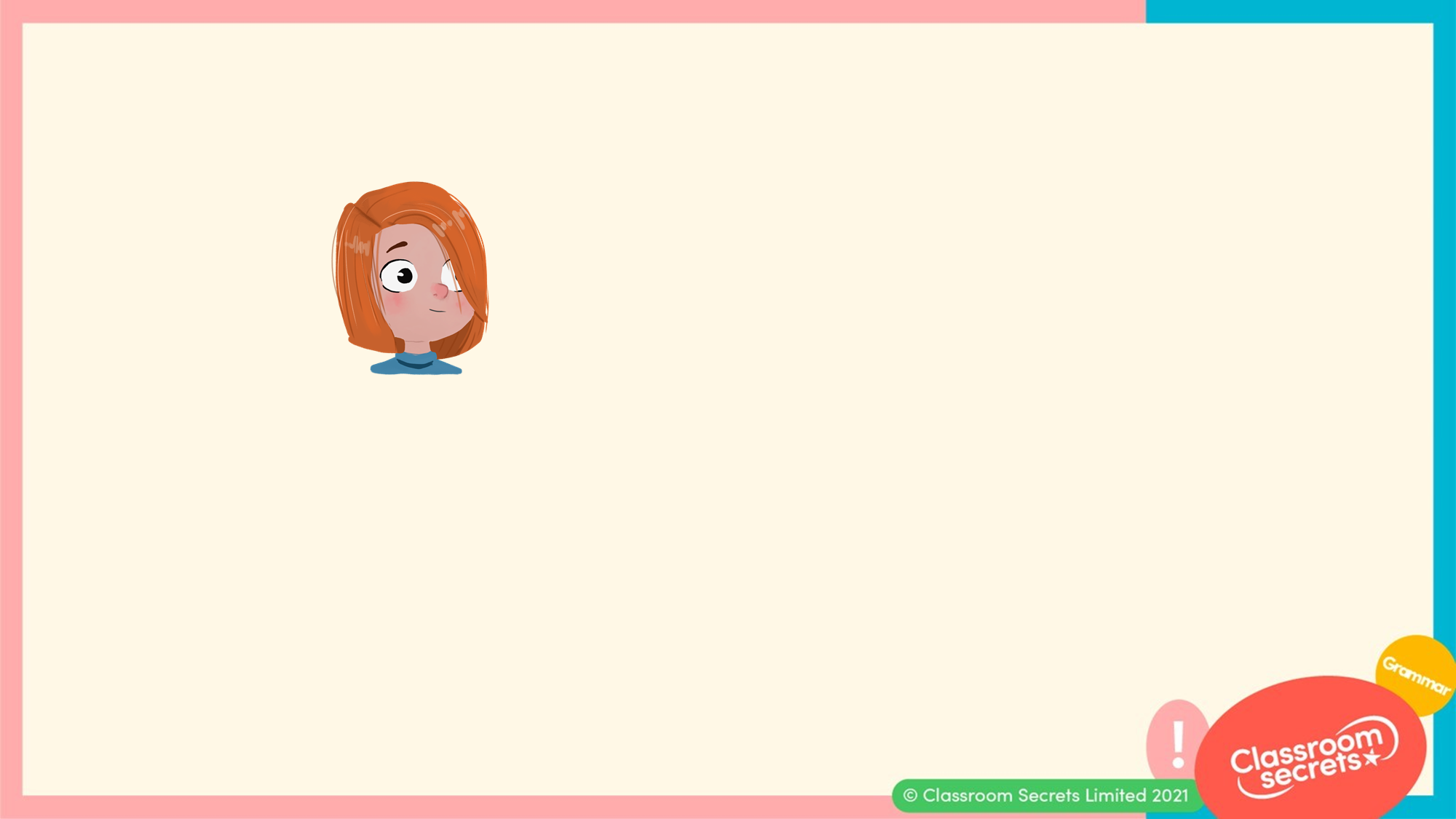 Esme is making compound nouns using the word ‘night’. 

She says,
I can make the compound words ‘midnight’, ‘nightmare’ and ‘lastnight’.
Is she correct? Explain your answer.

Esme is incorrect because...
Reasoning 1
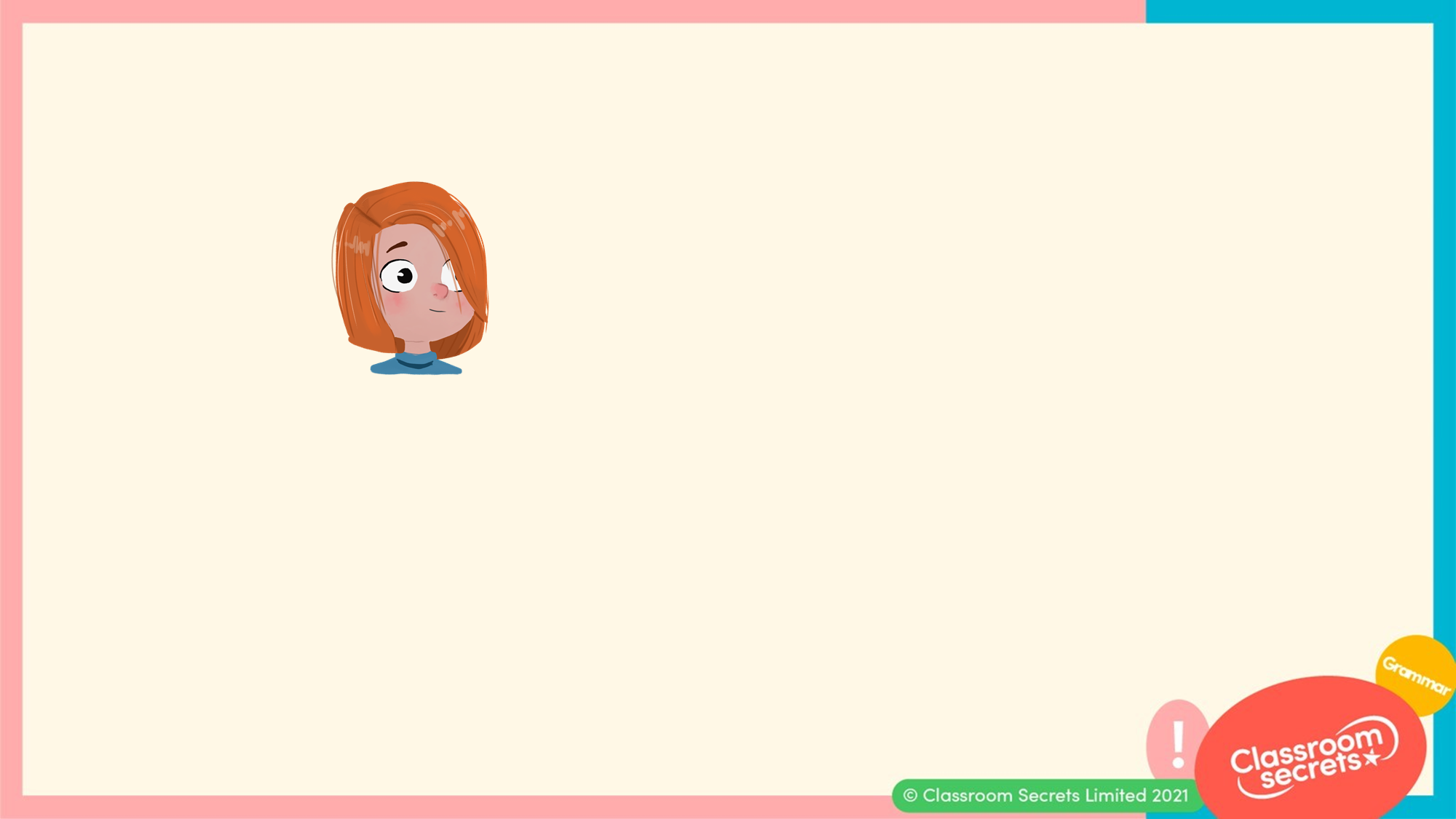 Esme is making compound nouns using the word ‘night’. 

She says,
I can make the compound words ‘midnight’, ‘nightmare’ and ‘lastnight’.
Is she correct? Explain your answer.

Esme is incorrect because ‘lastnight’ is not a compound word. It is two separate words, ‘last’ and ‘night’.
Reasoning 1